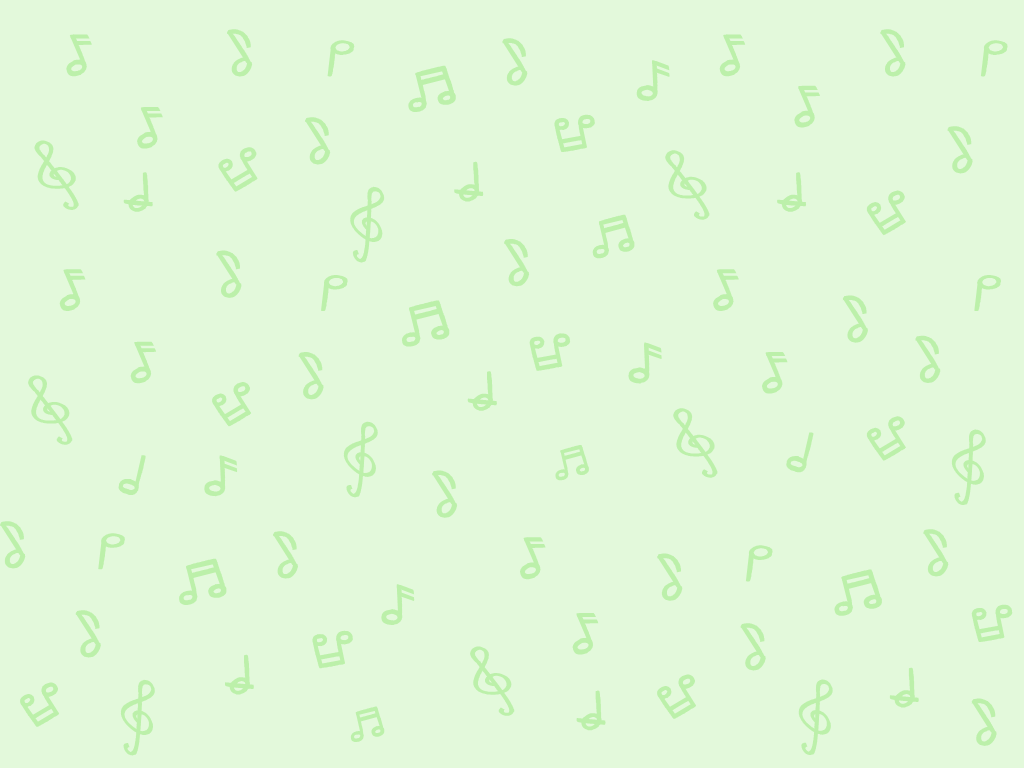 六下第 2 課
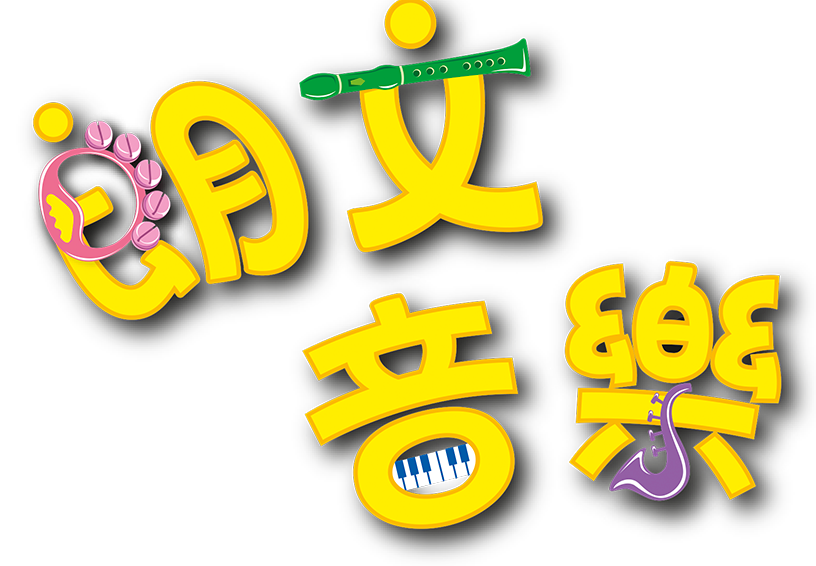 教學簡報
迴旋曲式
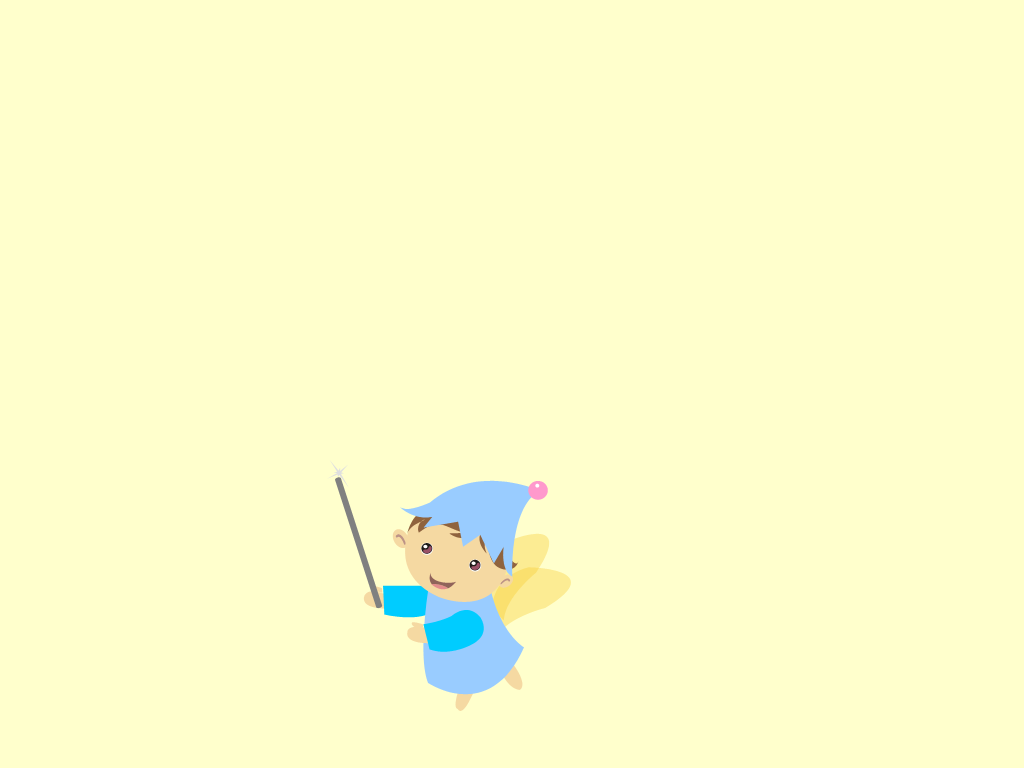 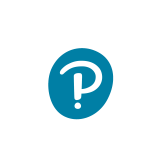 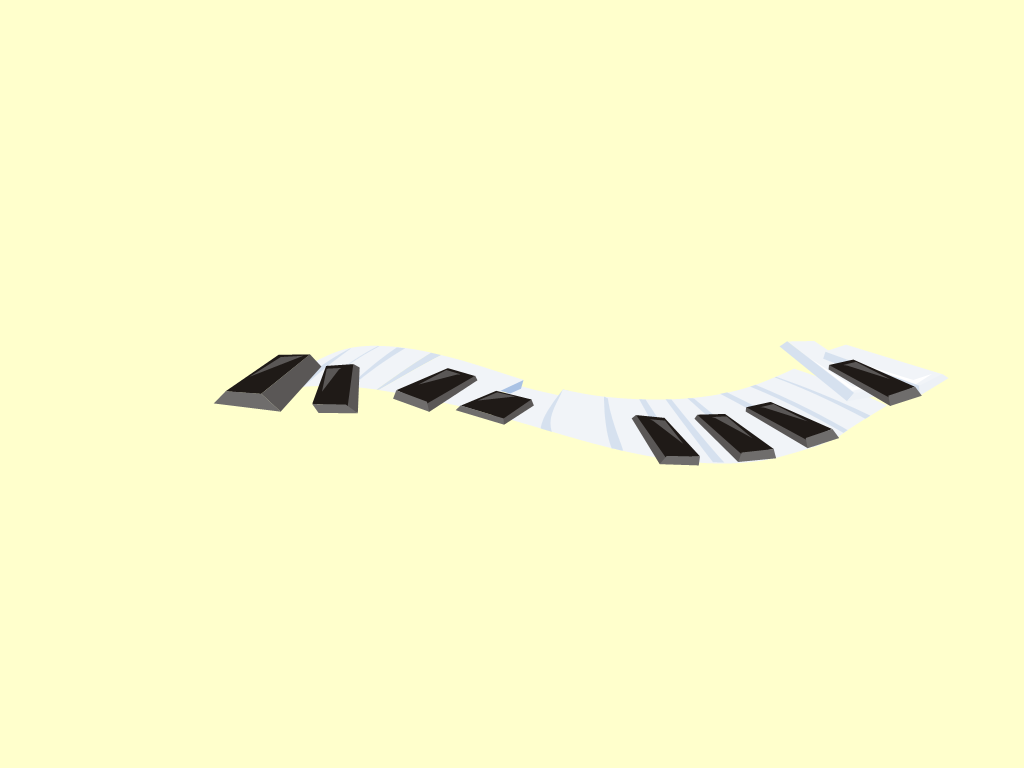 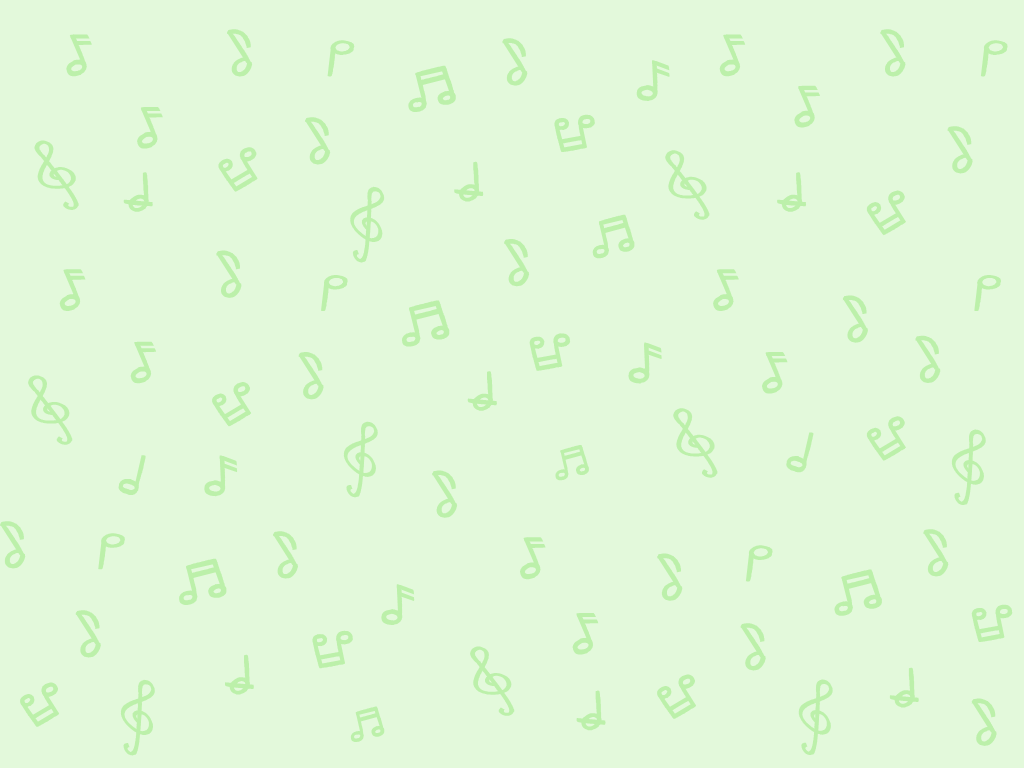 學習重點
辨認樂曲的主題旋律和副主題旋律
認識迴旋曲的結構
創作記譜的方法表達曲式
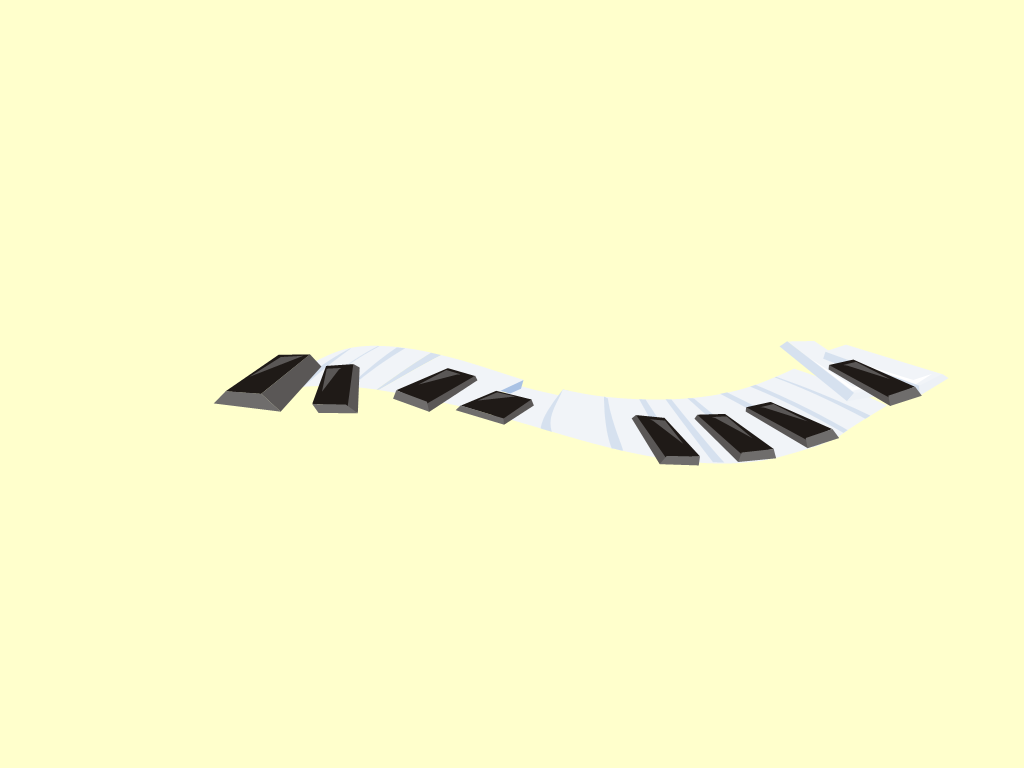 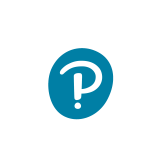 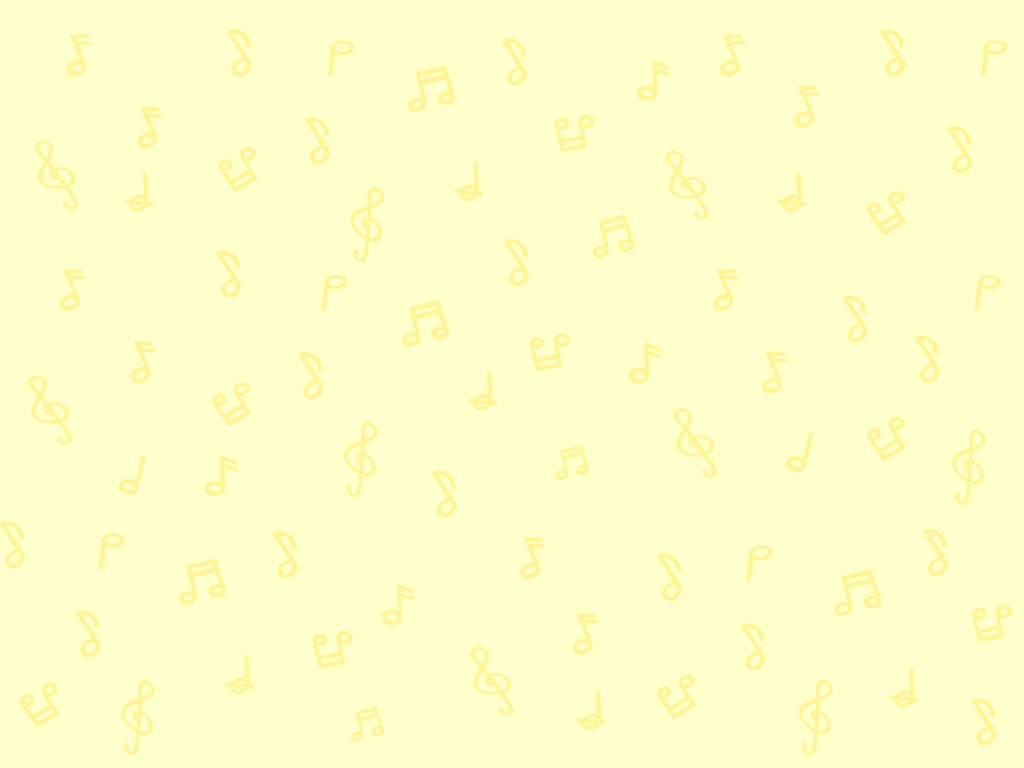 第2課頁6至7
請打開課本頁6至7。
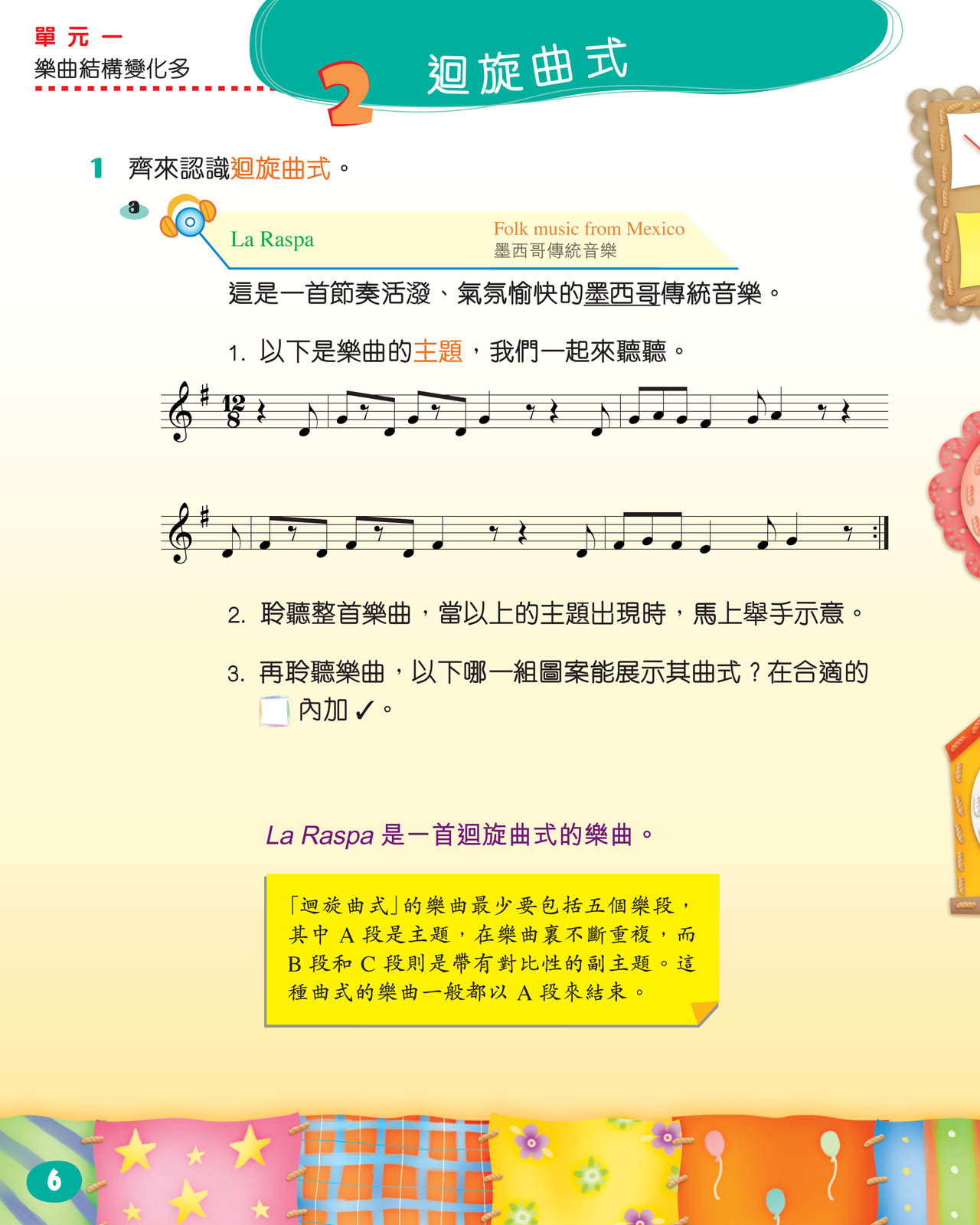 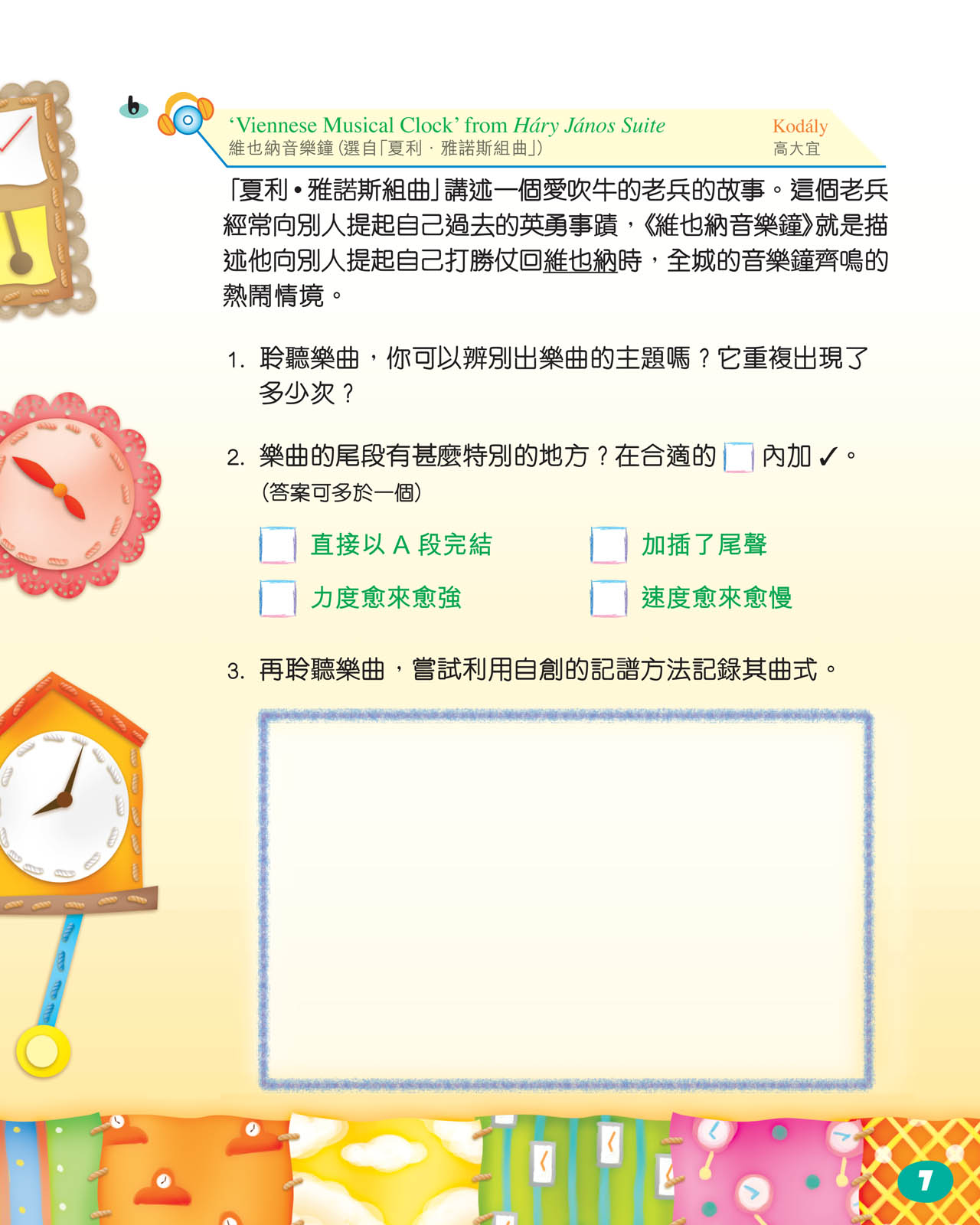 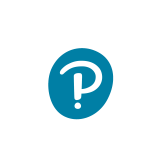 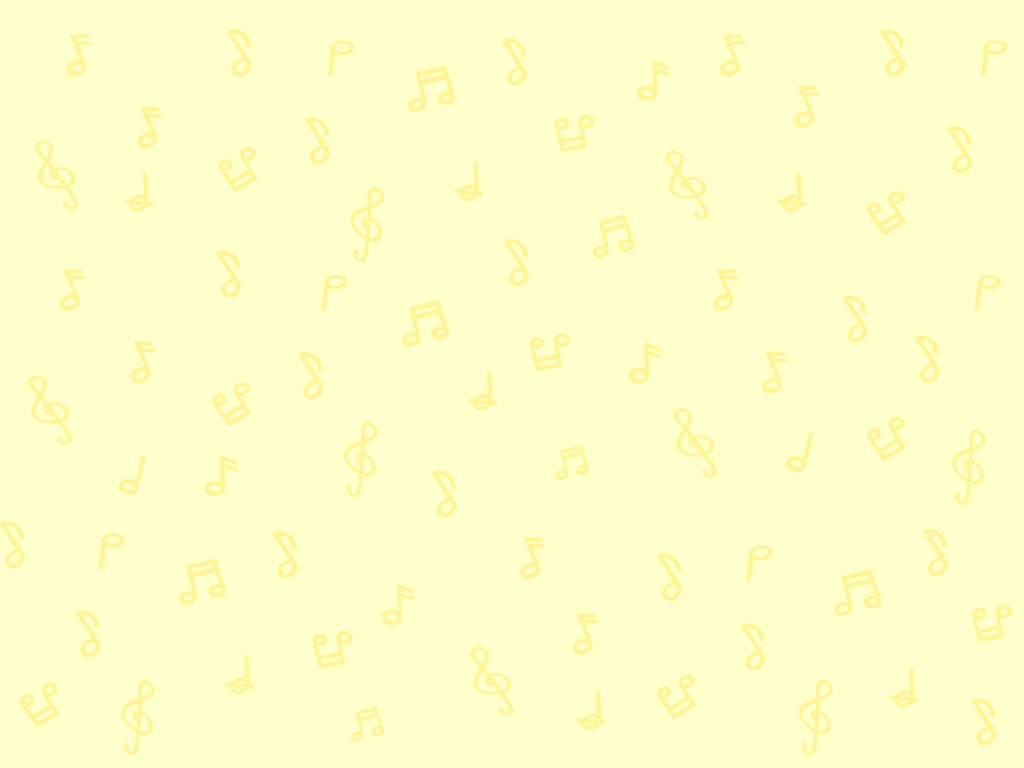 La Raspa
聆聽La Raspa的主題旋律。
樂曲介紹
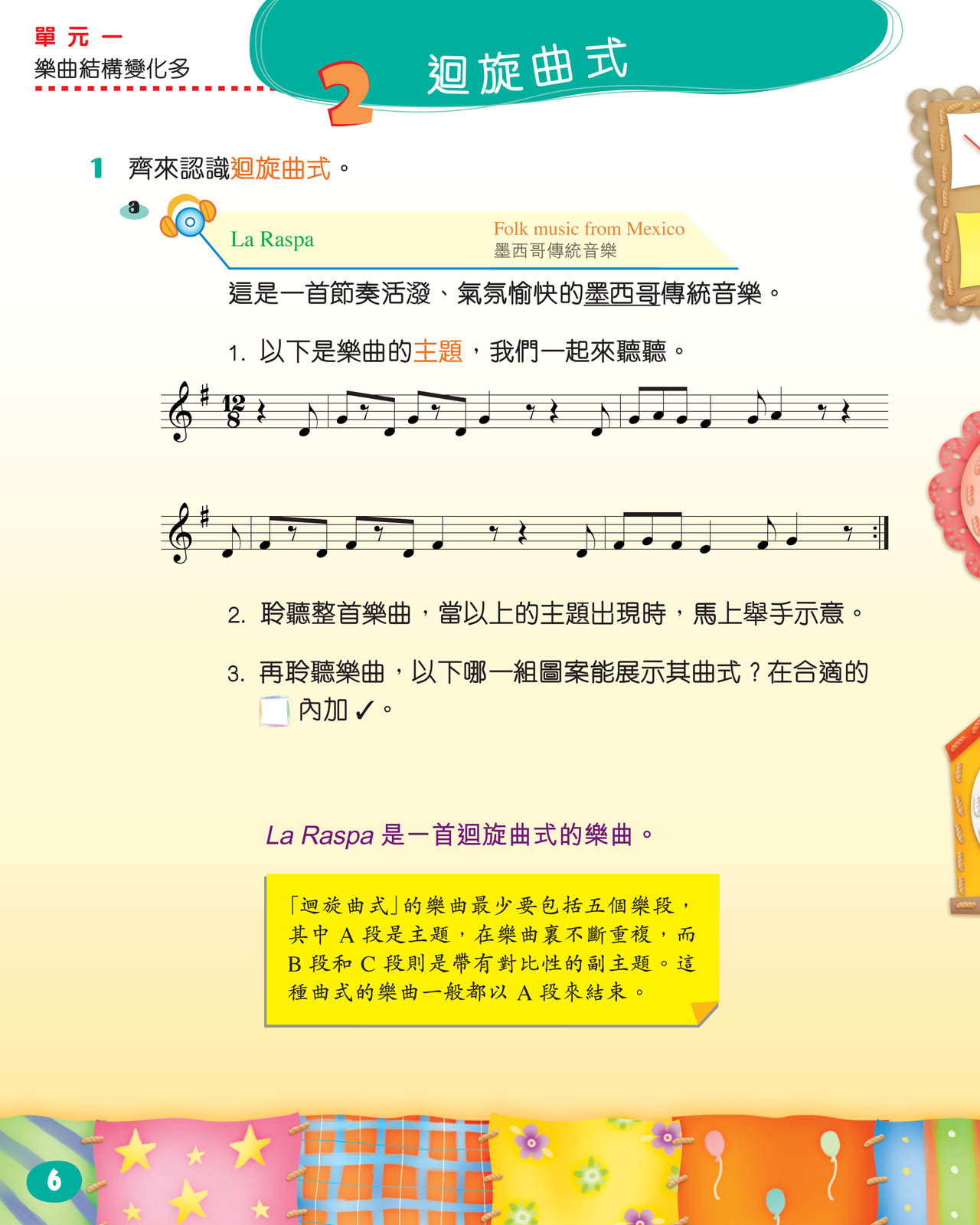 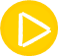 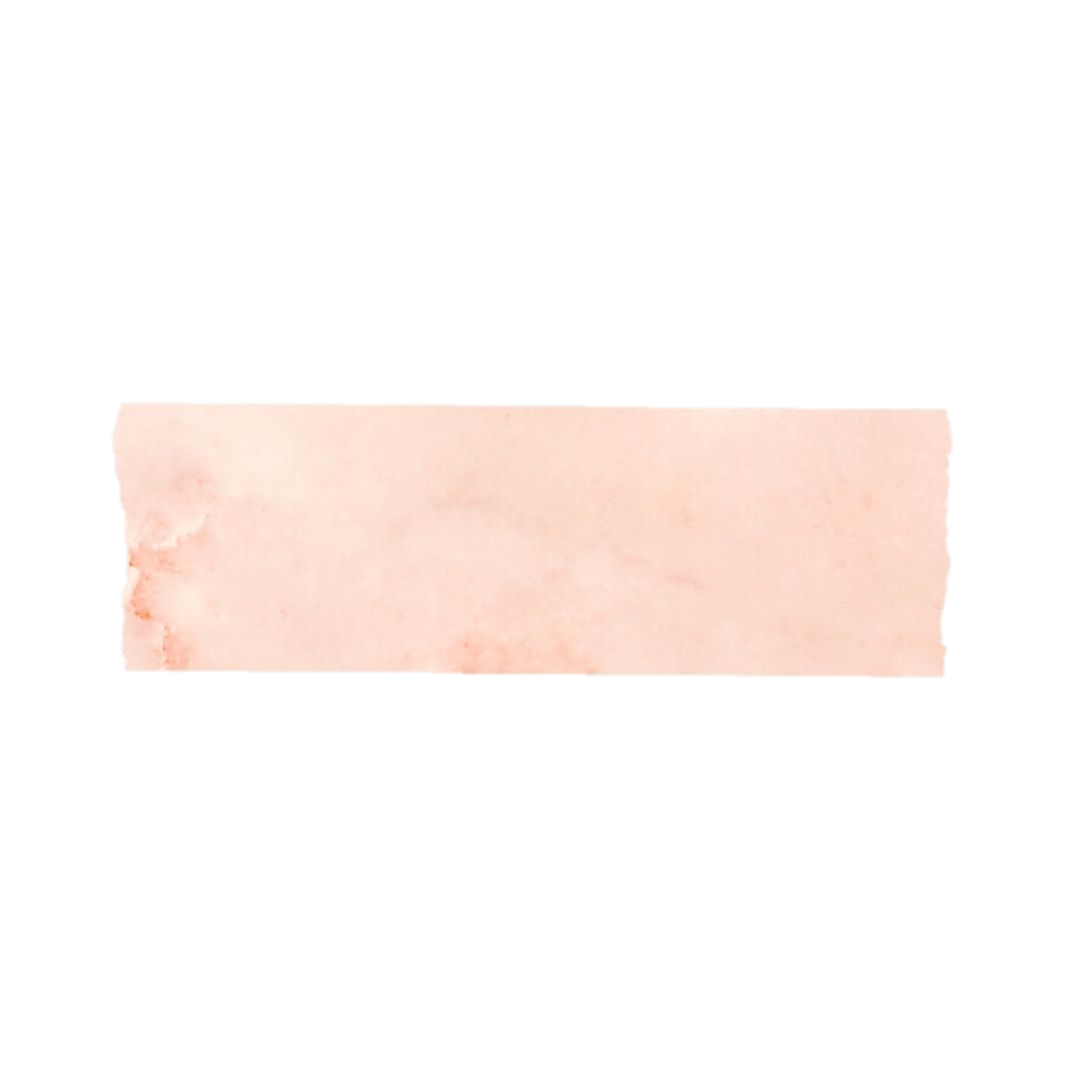 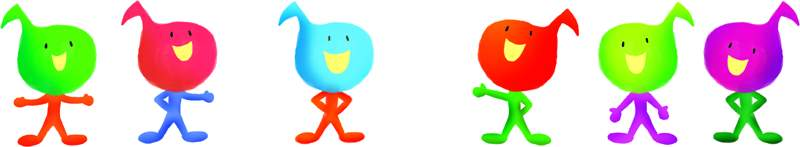 Folk music from Mexico
墨西哥傳統音樂
La Raspa
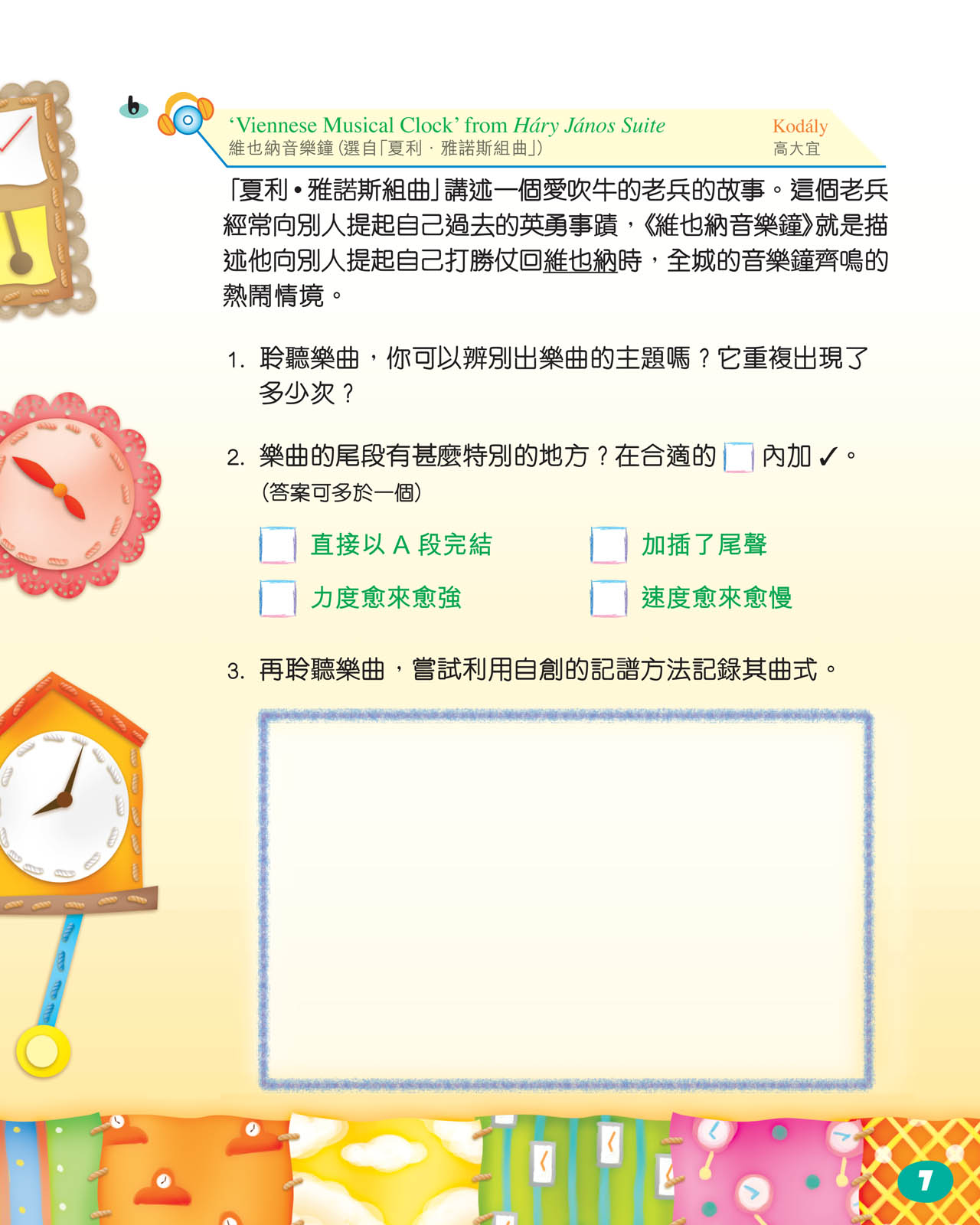 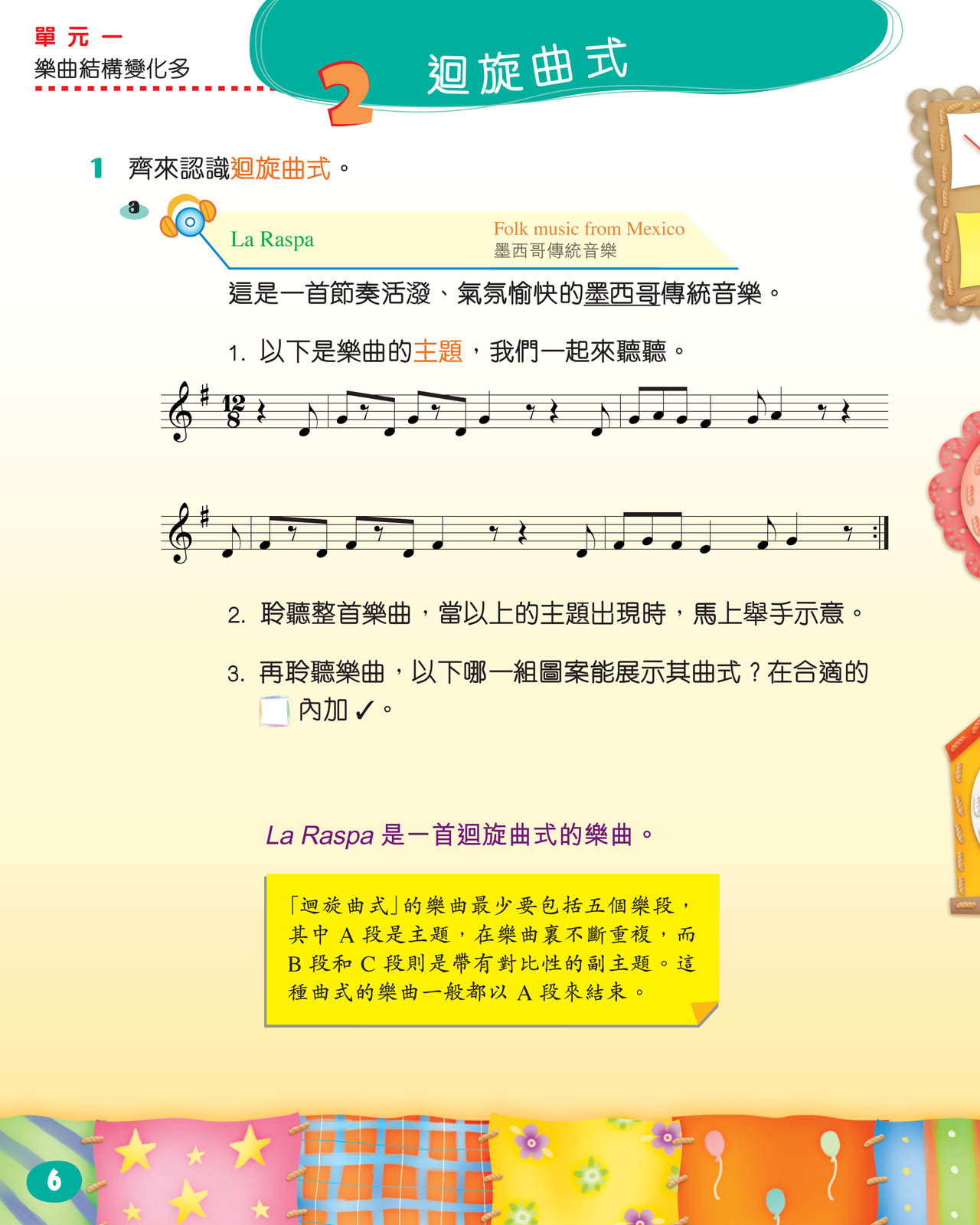 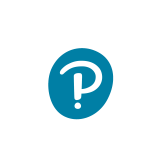 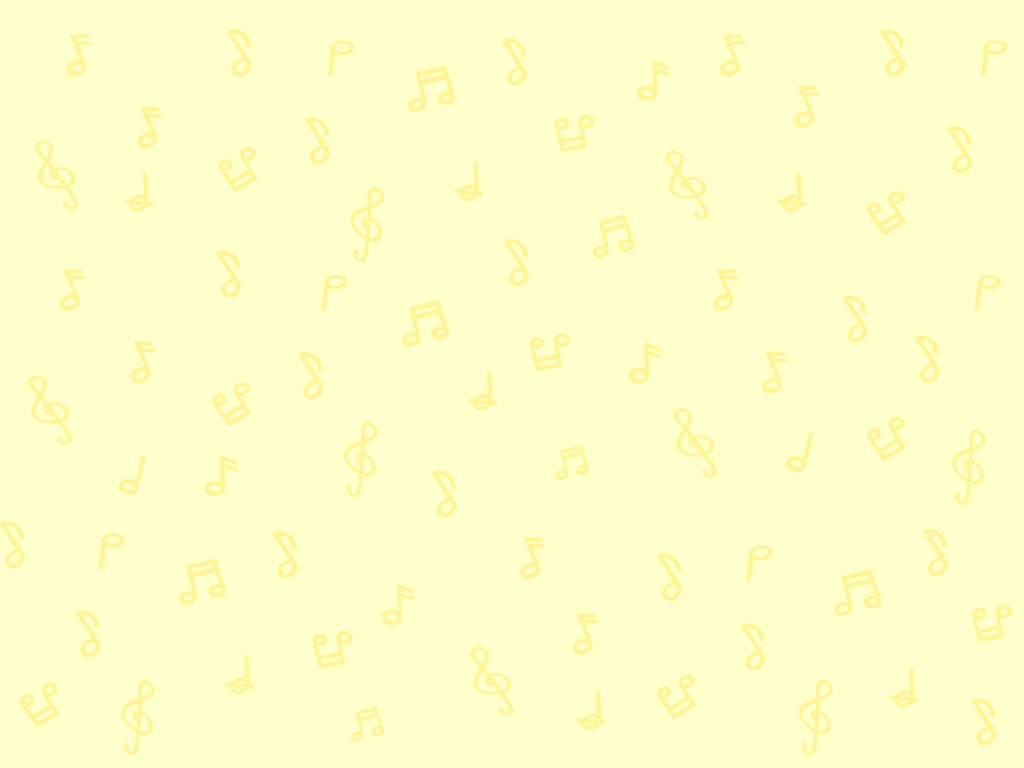 La Raspa
聆聽電子課本中的La Raspa。主題在全曲中出現了多少次？
因版權問題，
請聆聽電子課本中的錄音。
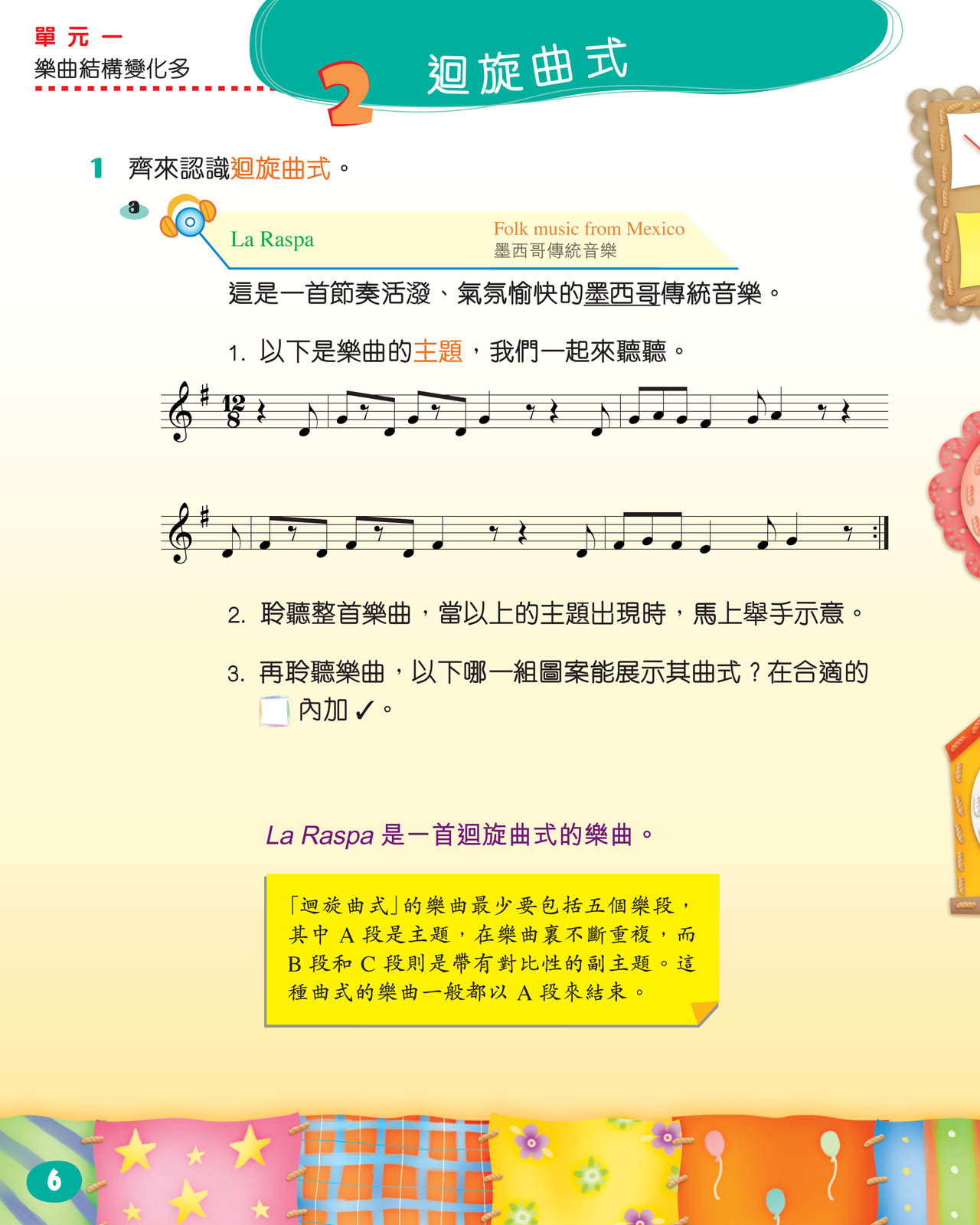 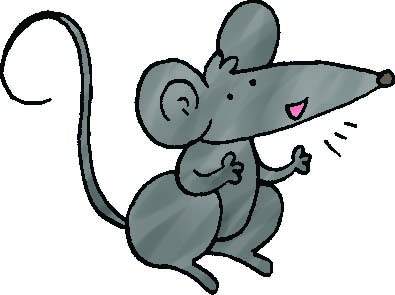 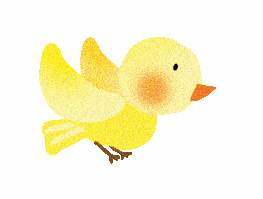 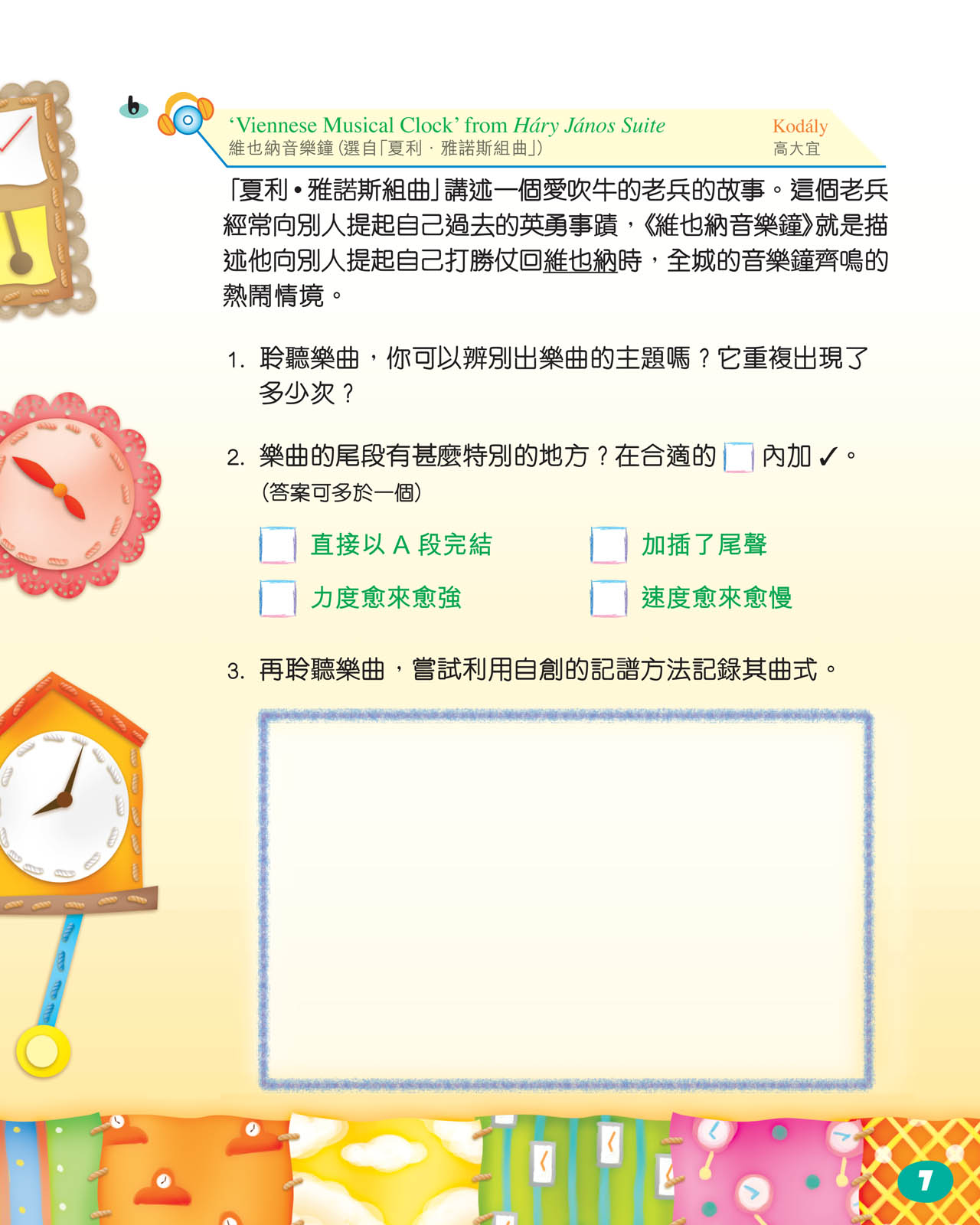 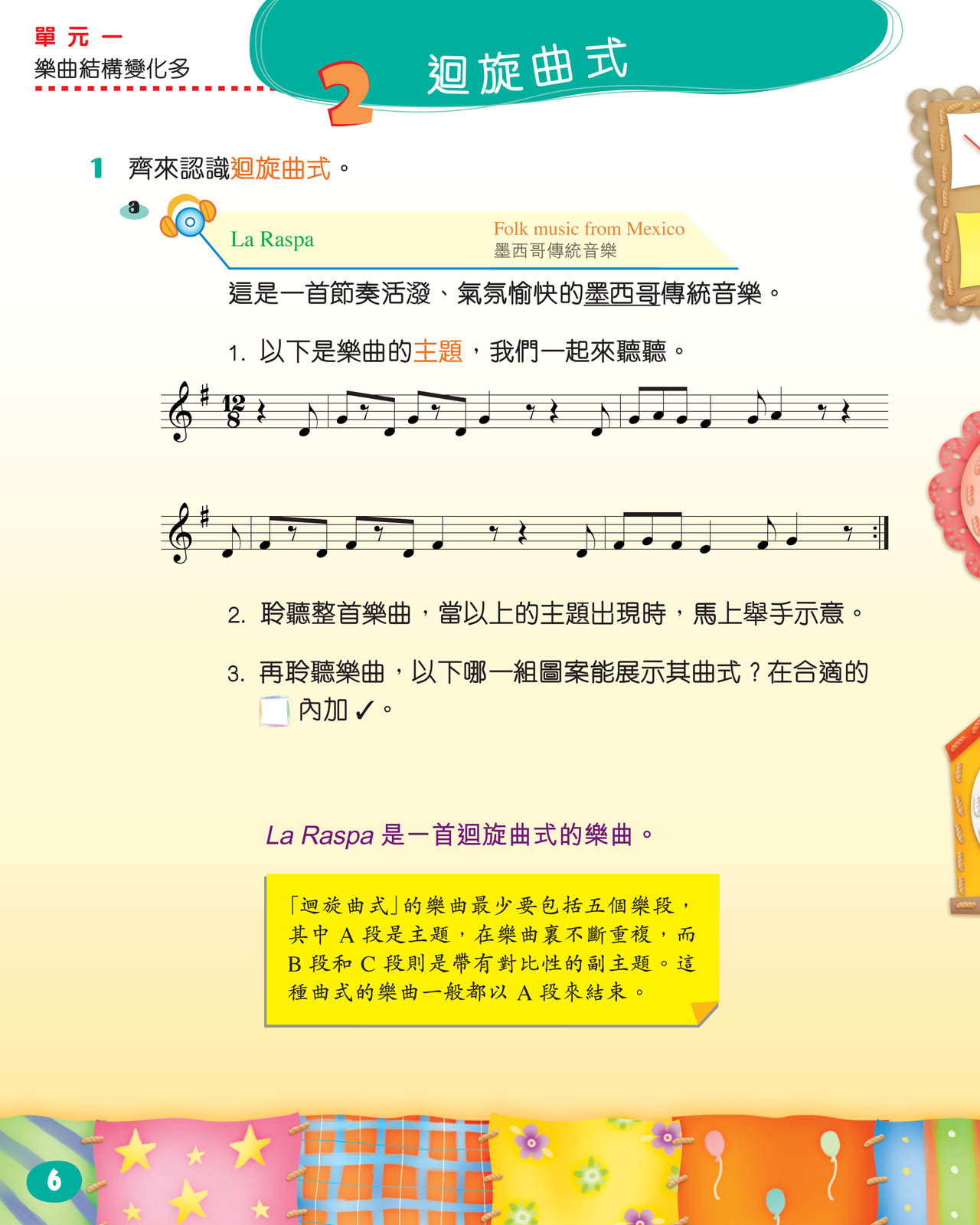 主題在全首樂曲中出現了三次。
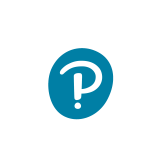 [Speaker Notes: 註: 網上找到的版本和書中所示的曲式有別，故此在這裏不提供網上影片。]
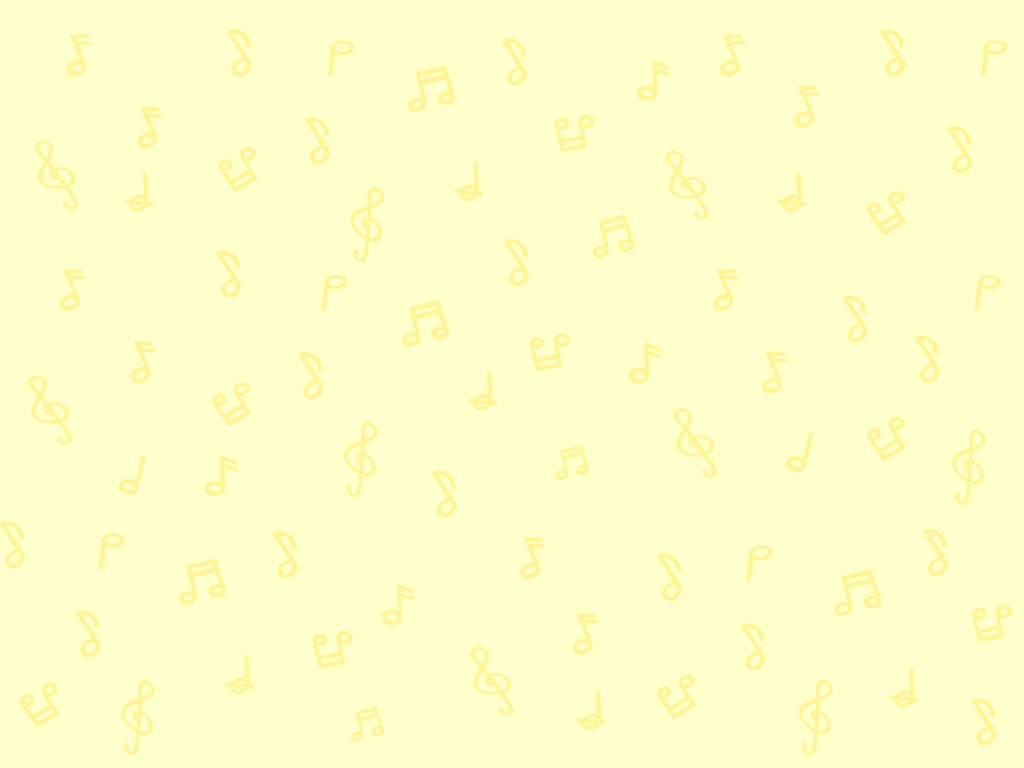 La Raspa
再次聆聽樂曲，以下哪一組圖案能展示其曲式？
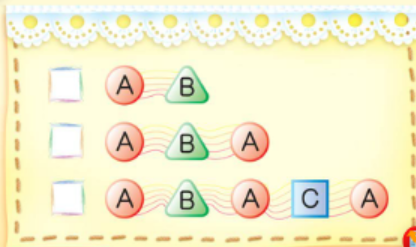 La Raspa是一首迴旋曲式的樂曲。

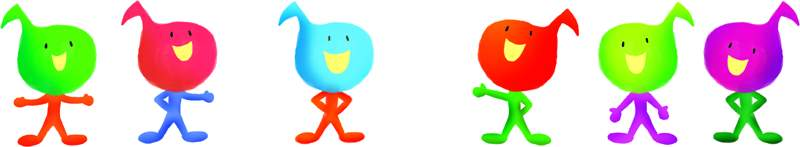 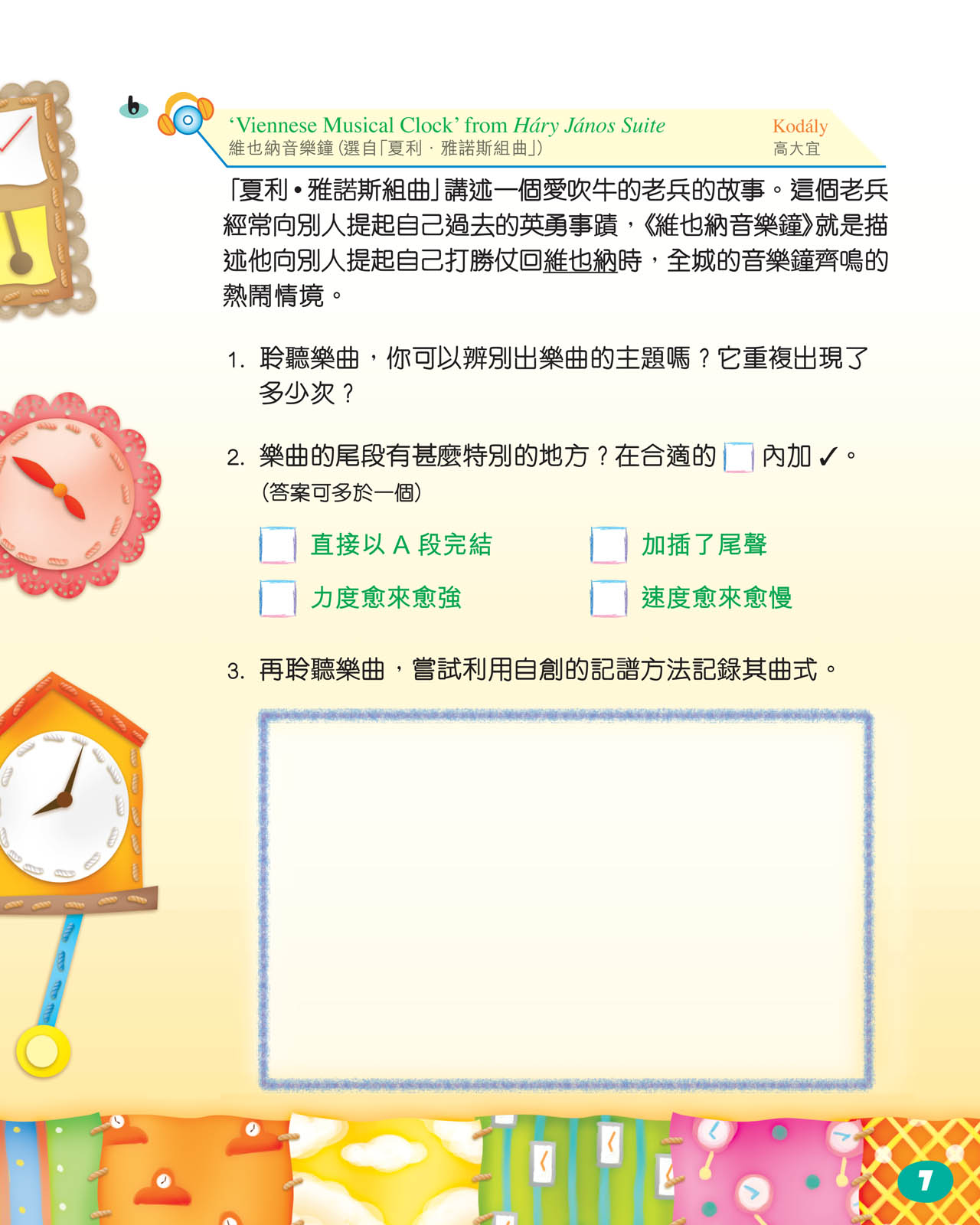 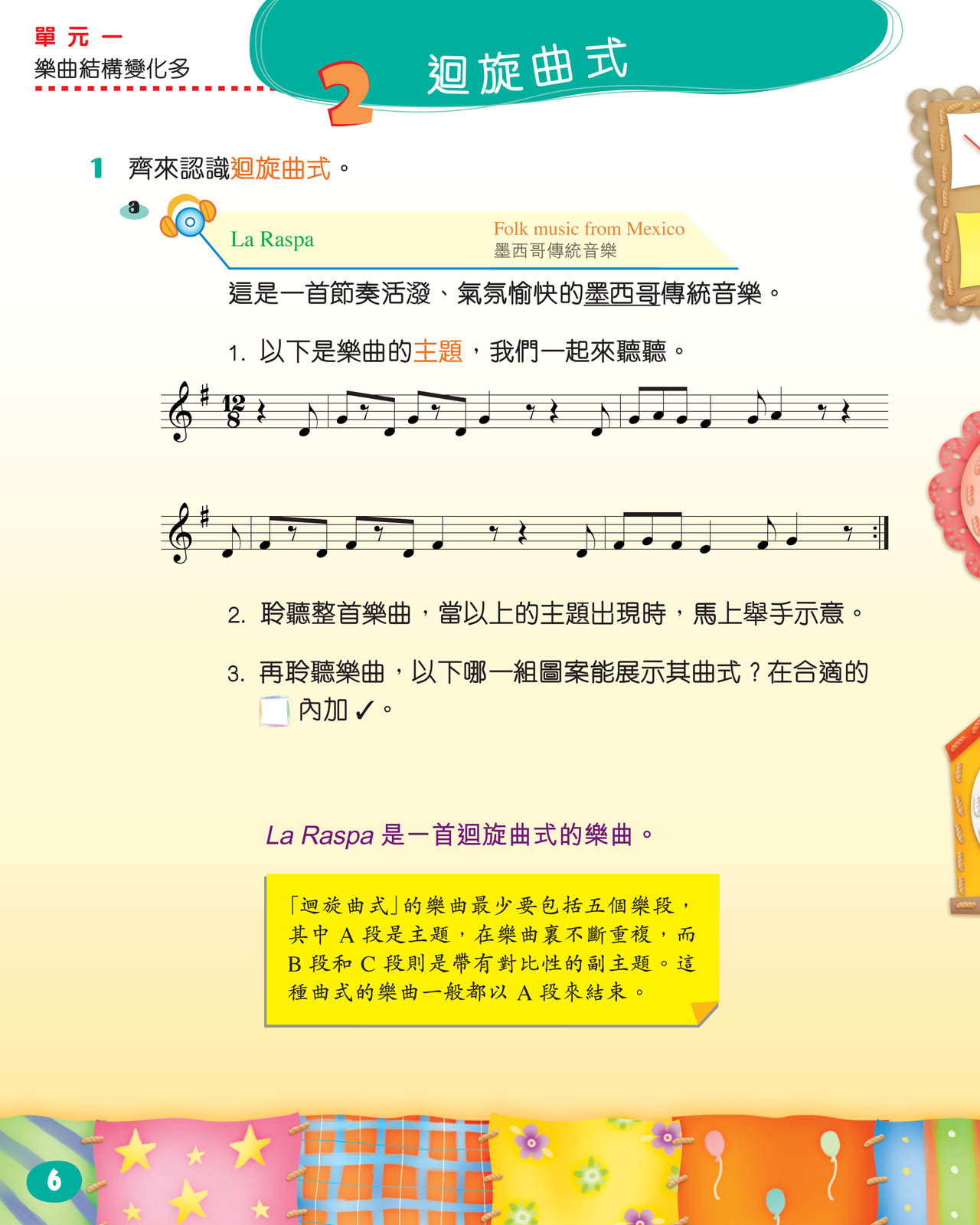 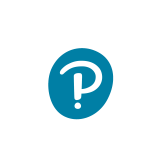 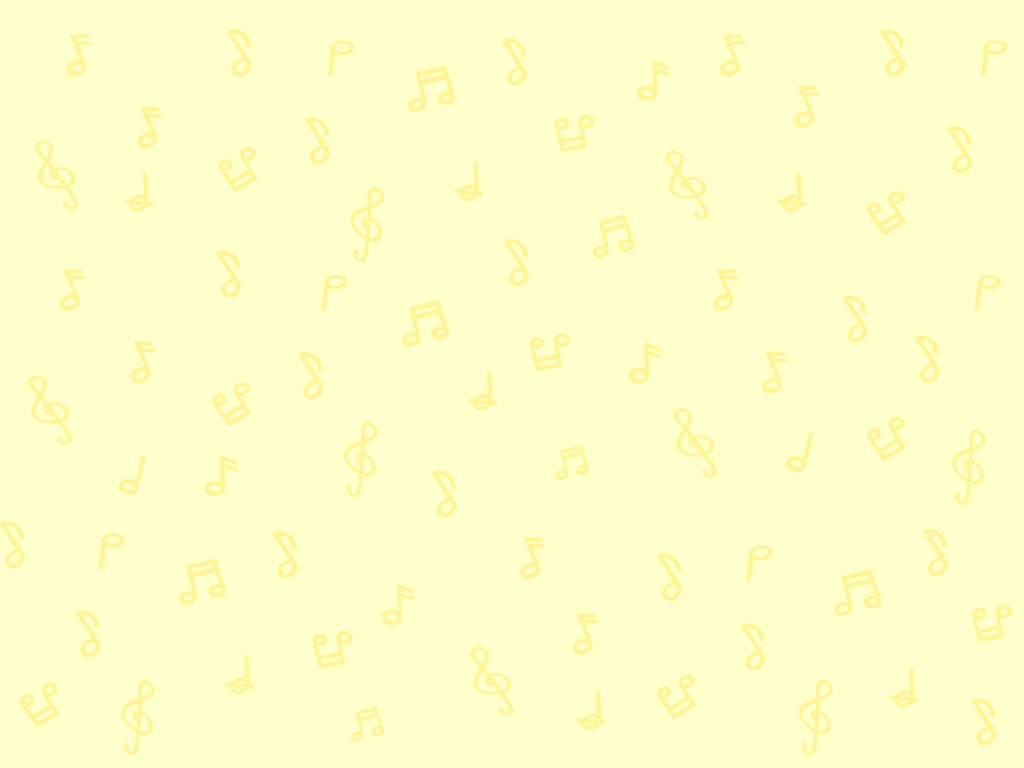 迴旋曲式
甚麼是迴旋曲式？
「迴旋曲式」的樂曲最少要包括五個樂段，
其中A段是主題，在樂曲裏不斷重複，
而B段和C段則是帶有對比性的副主題。
這種曲式的樂曲一般都以A段來結束。
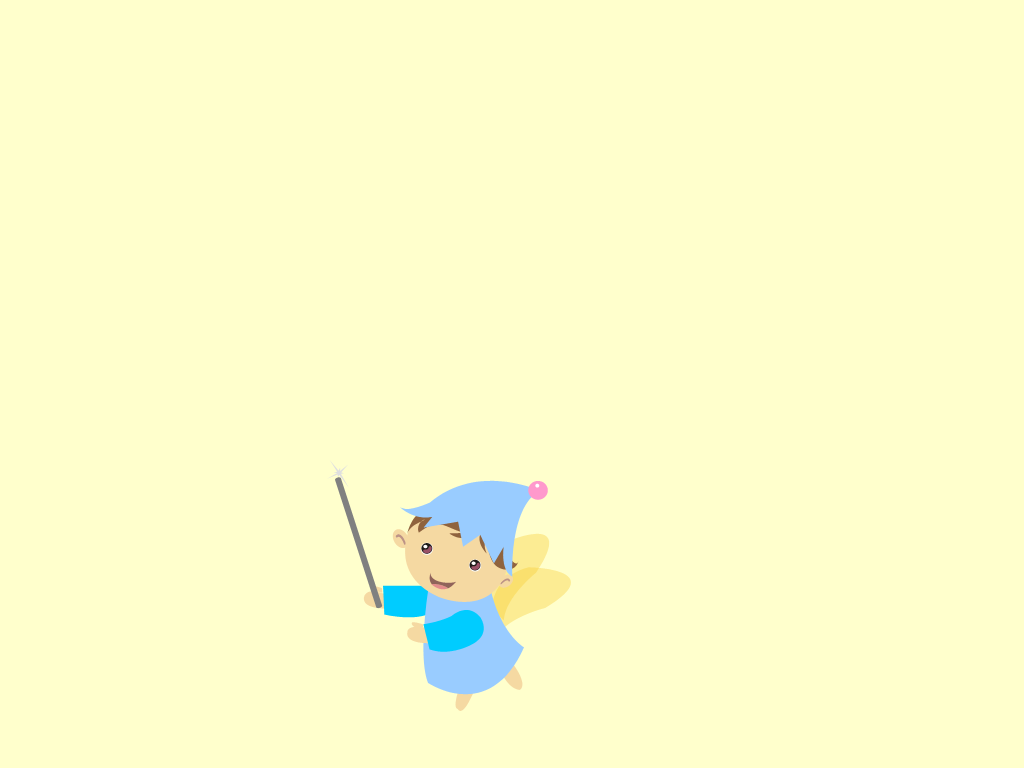 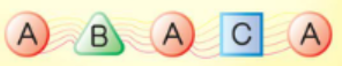 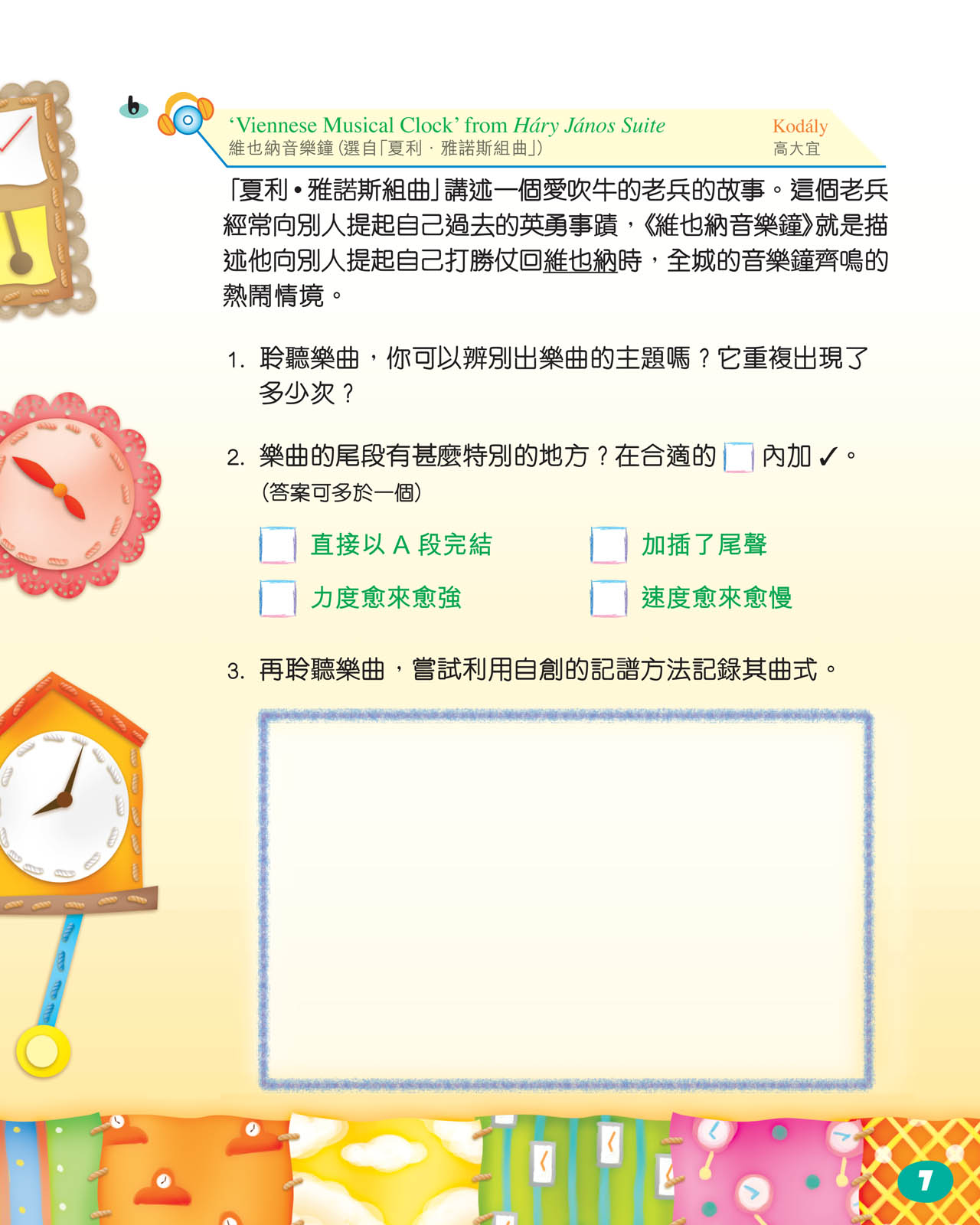 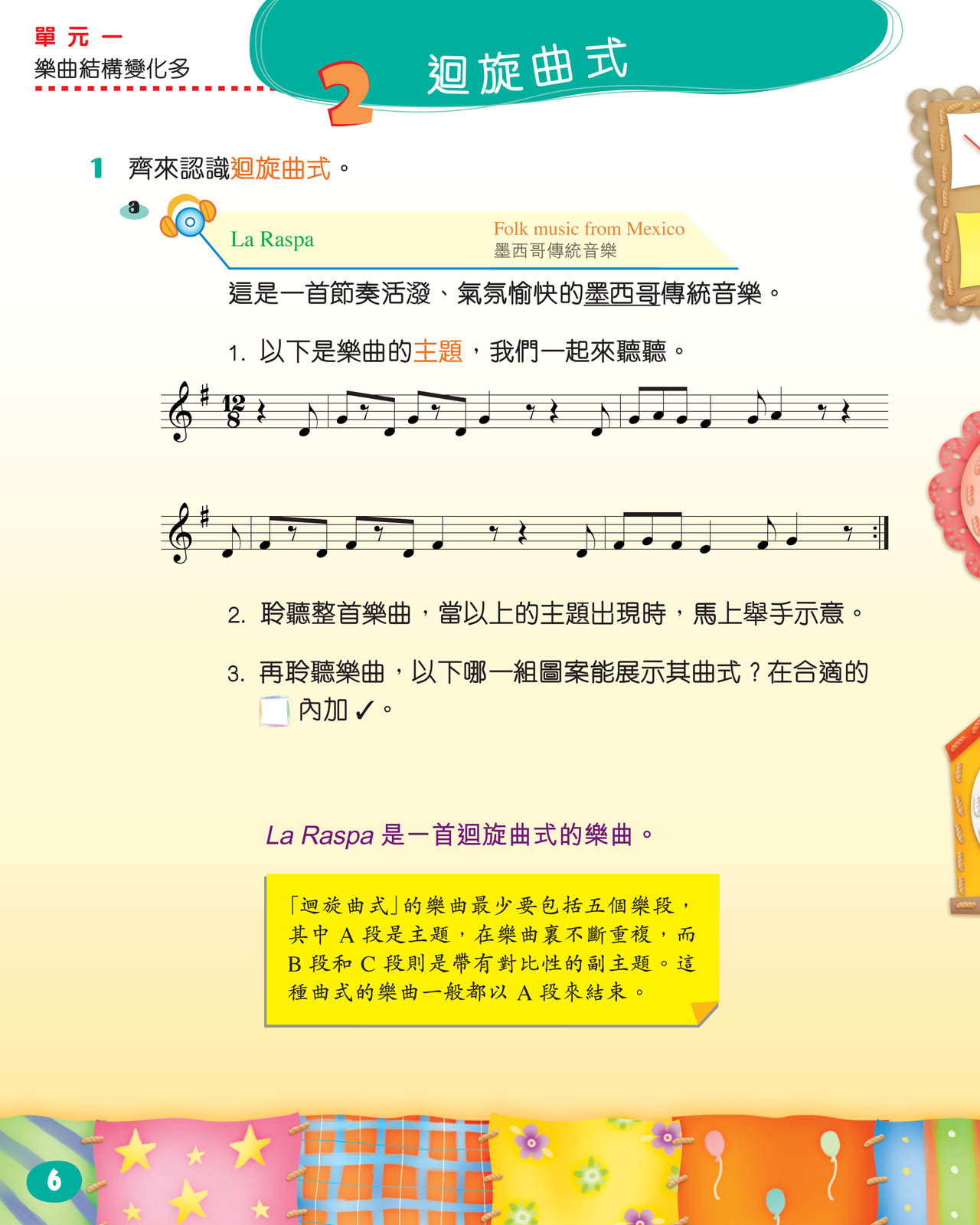 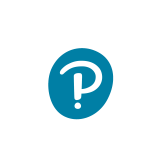 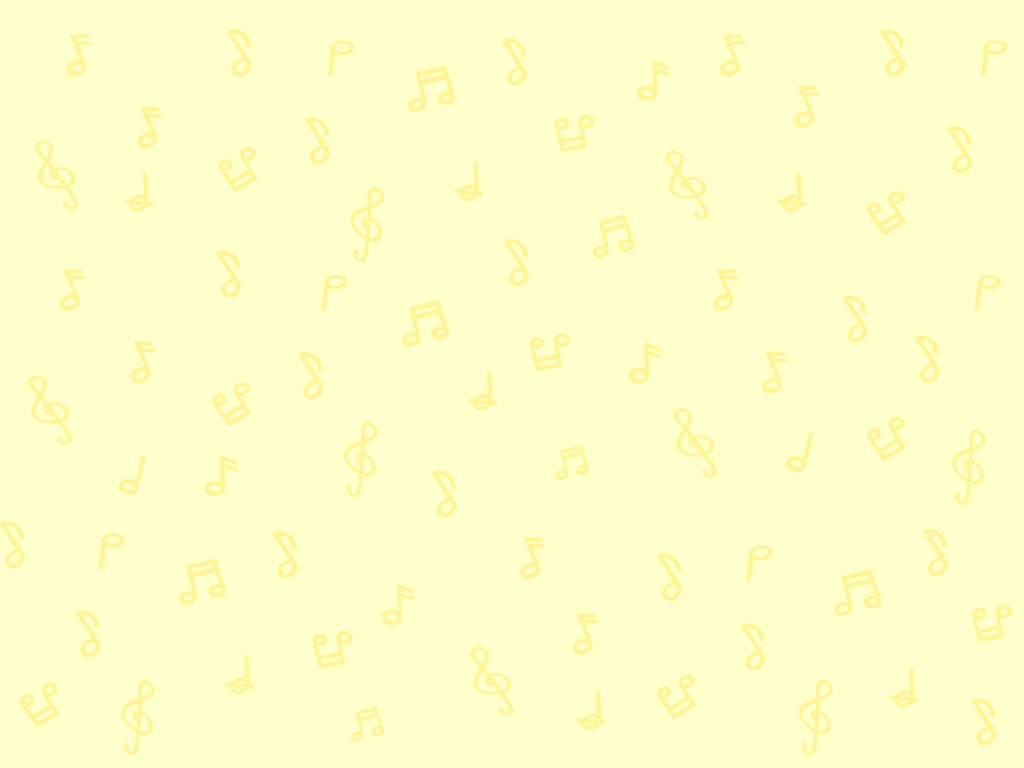 另一首迴旋曲
聆聽另一首以迴旋曲式寫成的樂曲《維也納音樂鐘》。
「夏利·雅諾斯組曲」講述一個愛吹牛的老兵的故事。這個老兵經常向別人提起自己過去的英勇事蹟。
《維也納音樂鐘》就是描述他向別人提起自己打勝仗回維也納時，全城的音樂鐘齊鳴的熱鬧情境。
按此聆聽
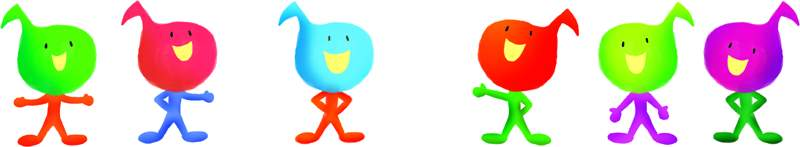 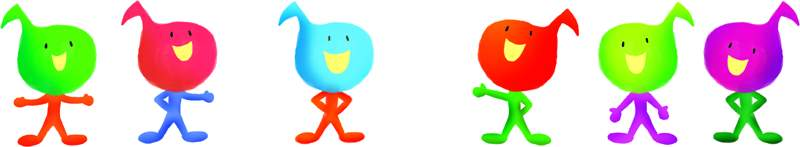 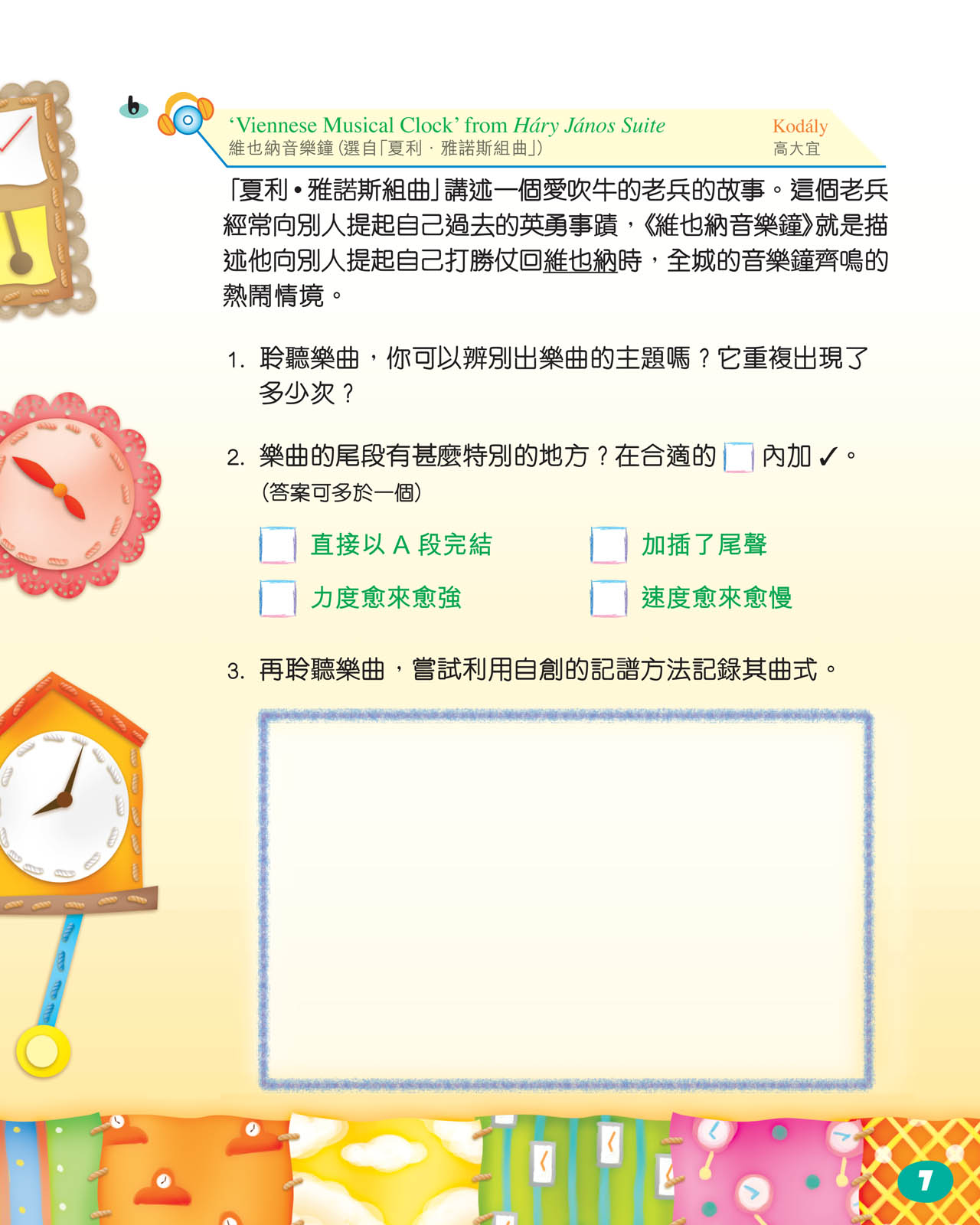 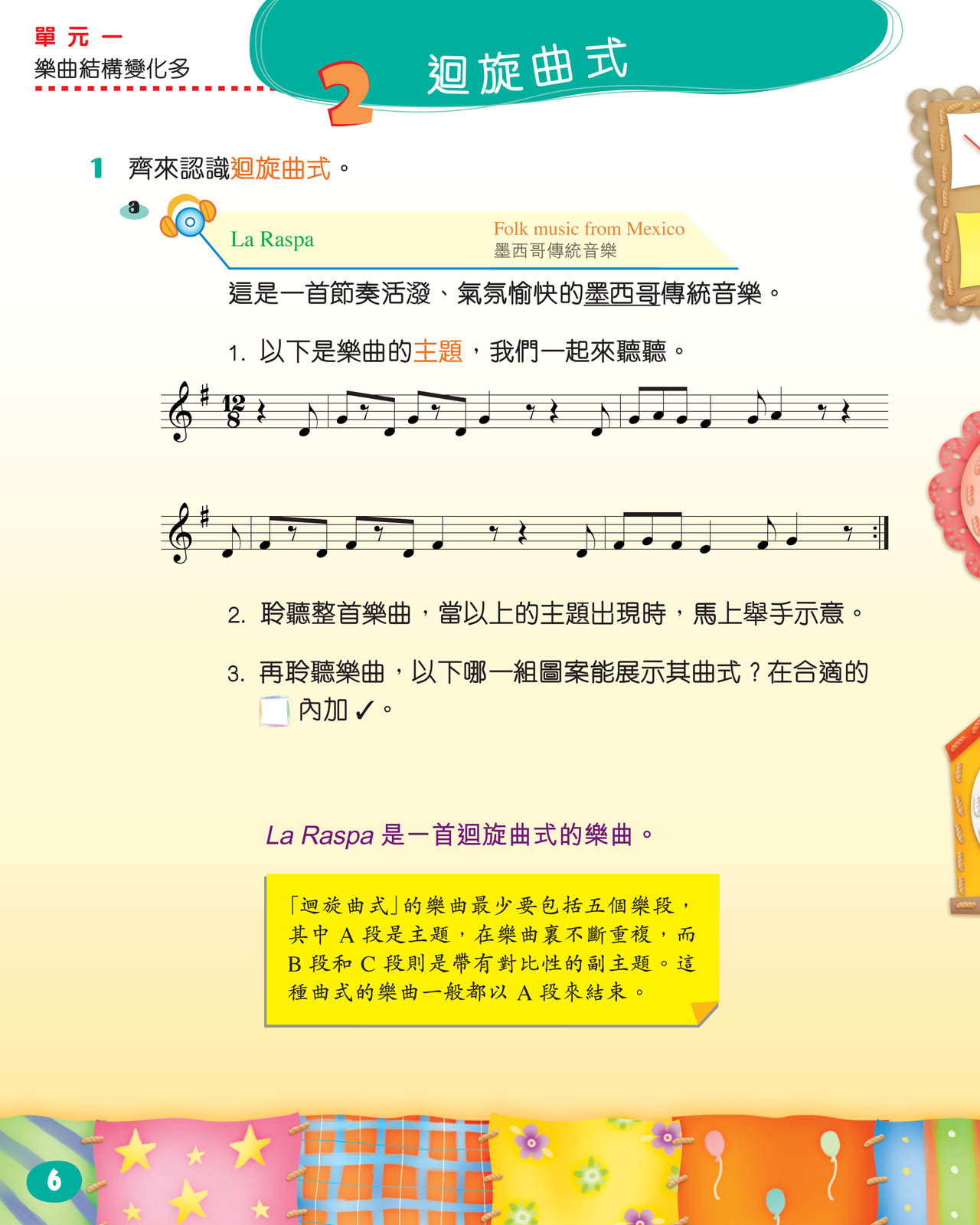 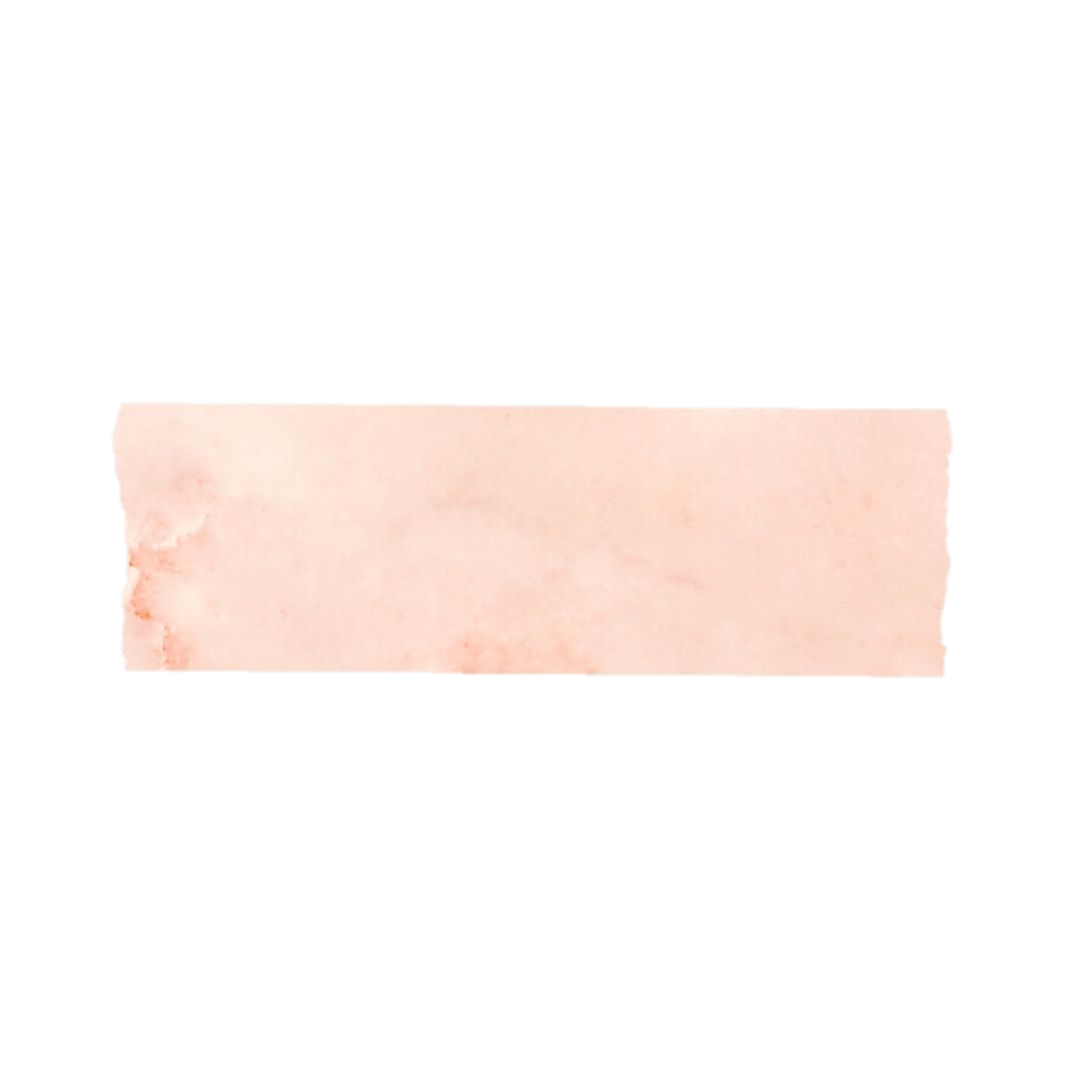 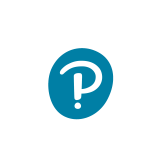 ‘Viennese Musical Clock’ from Háry János Suite
維也納音樂鐘（選自「夏利·雅諾斯組曲」）
Kodály
高大宜
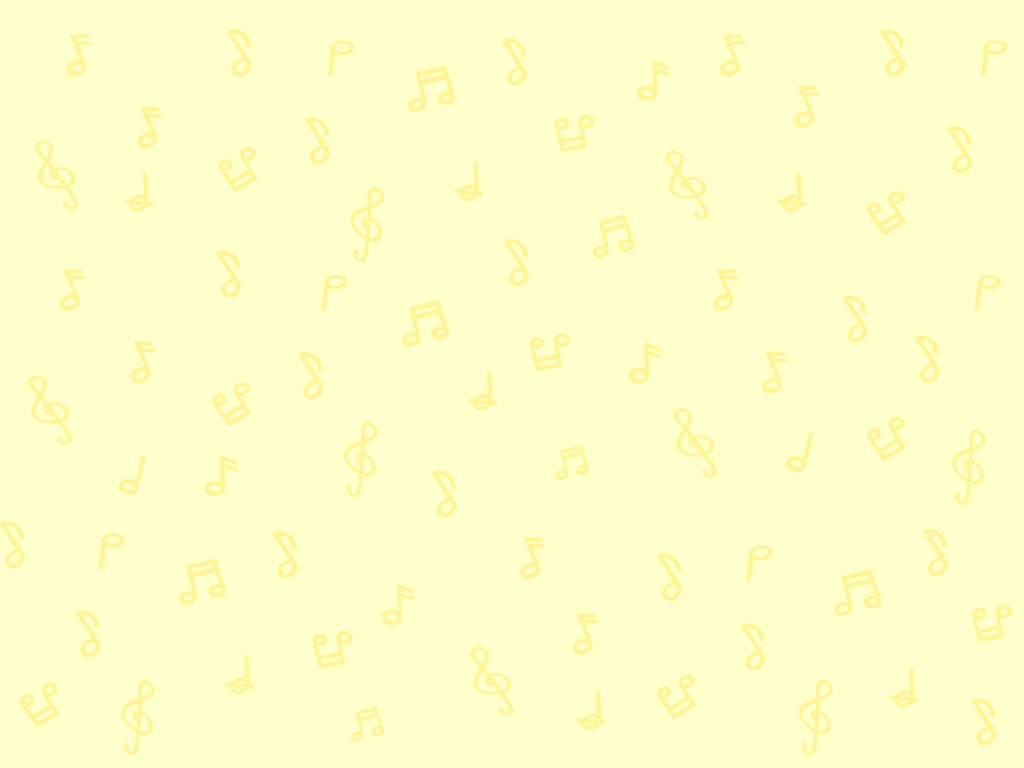 另一首迴旋曲
再次聆聽樂曲並留意它的主題。主題一共出現了多少次？
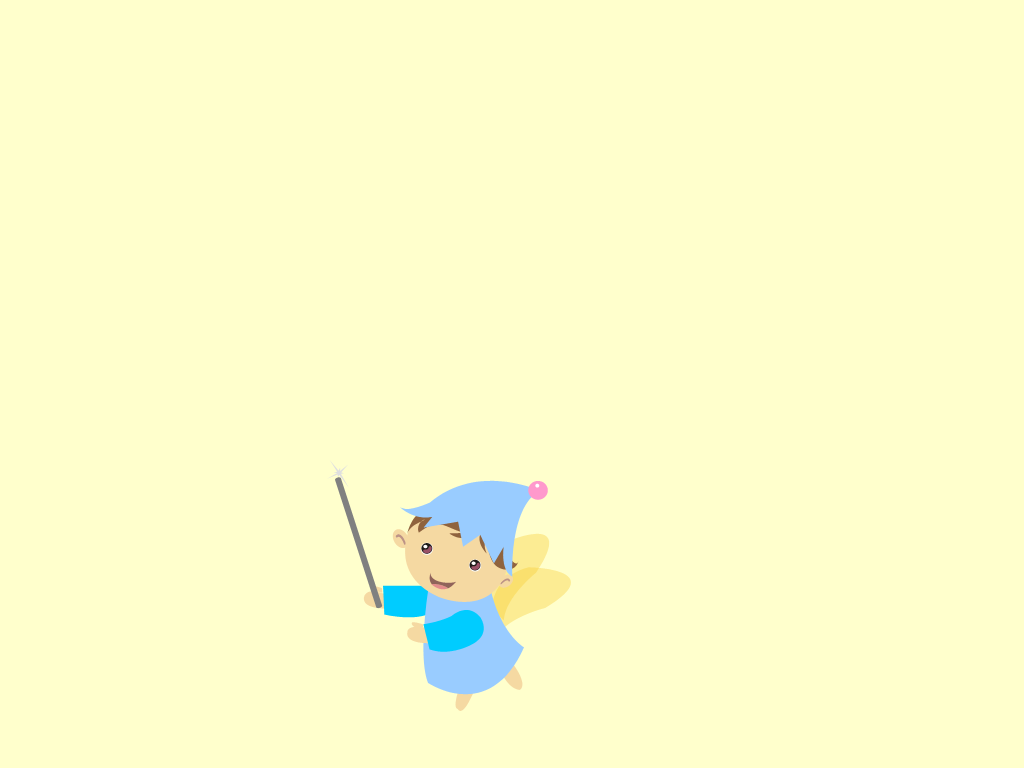 樂曲的引子加插了鐘的聲音。
0:09-0:23便是全曲的主題。
樂曲的主題出現了四次。
按此聆聽
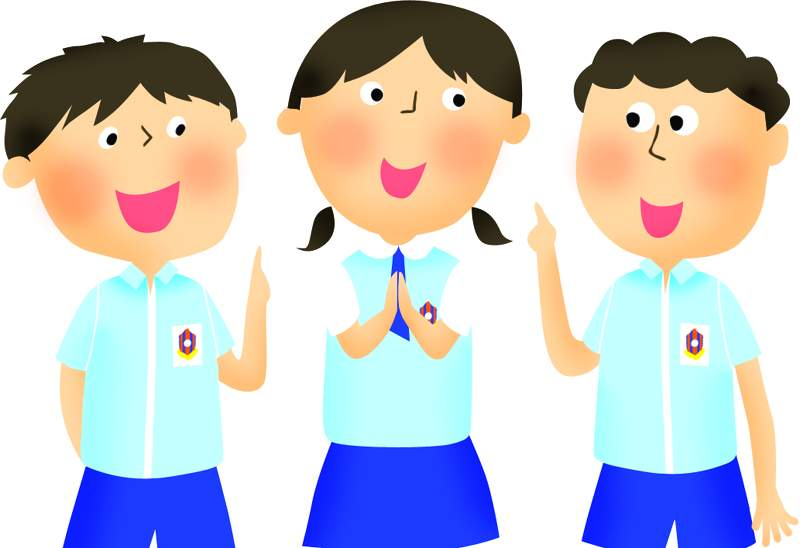 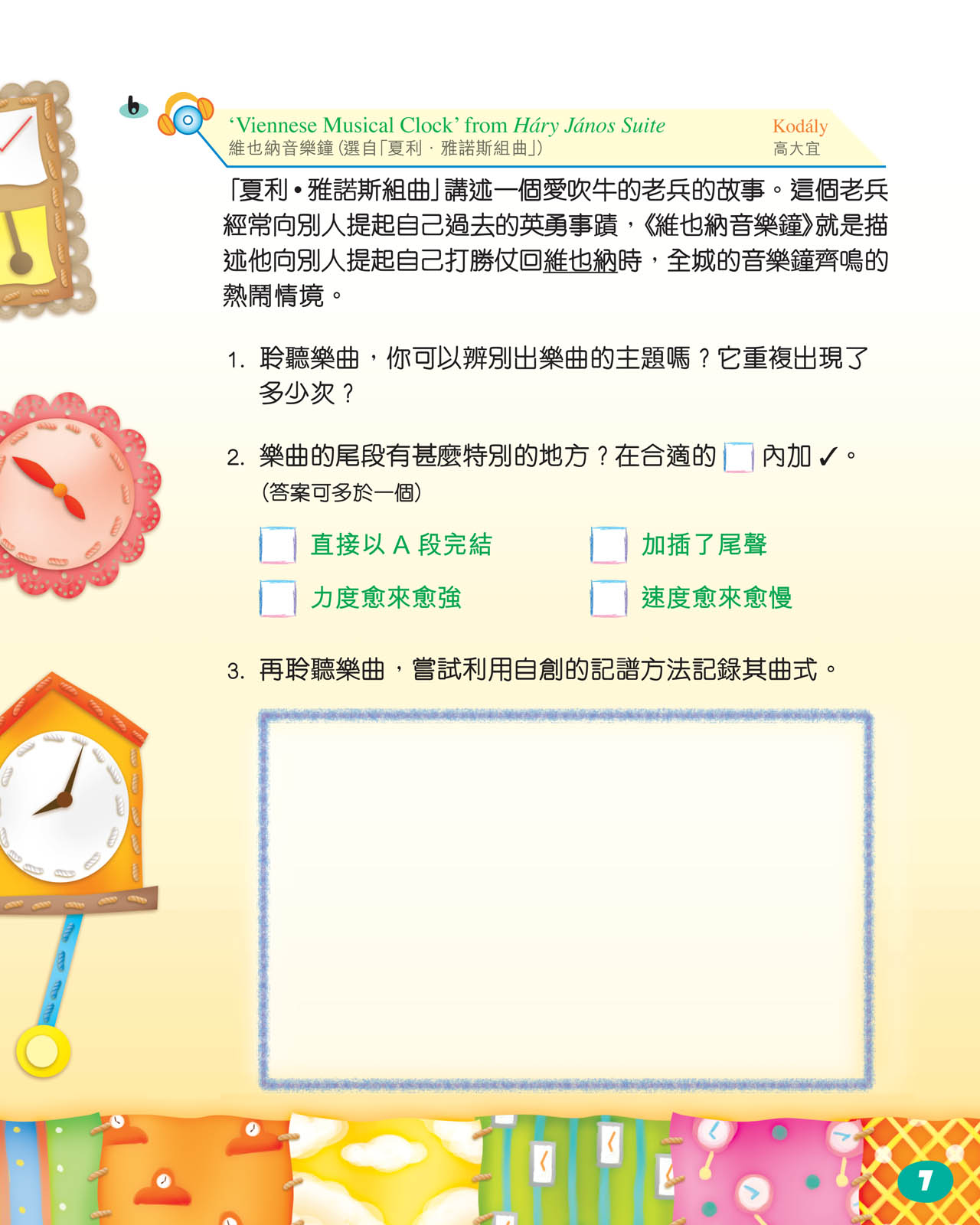 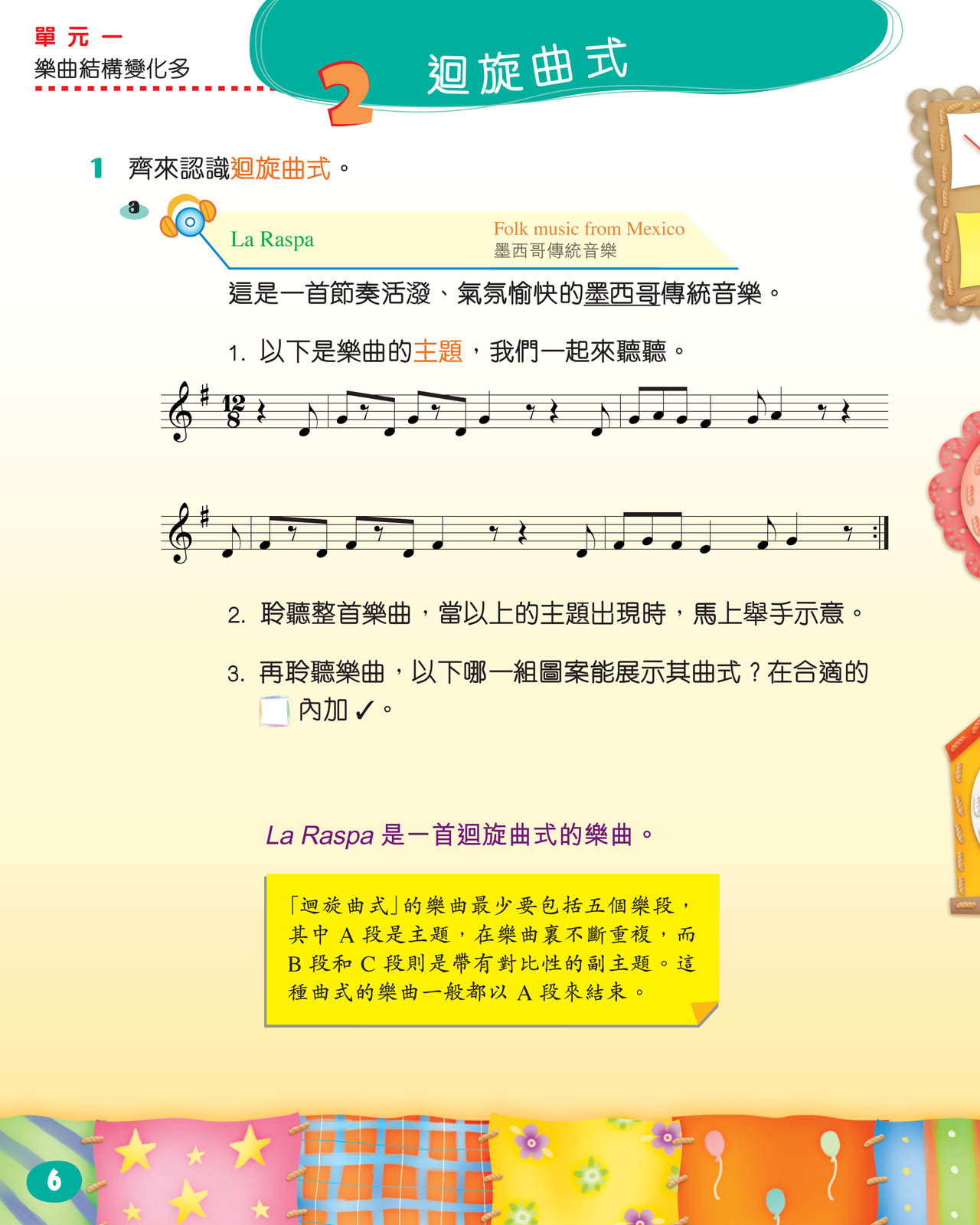 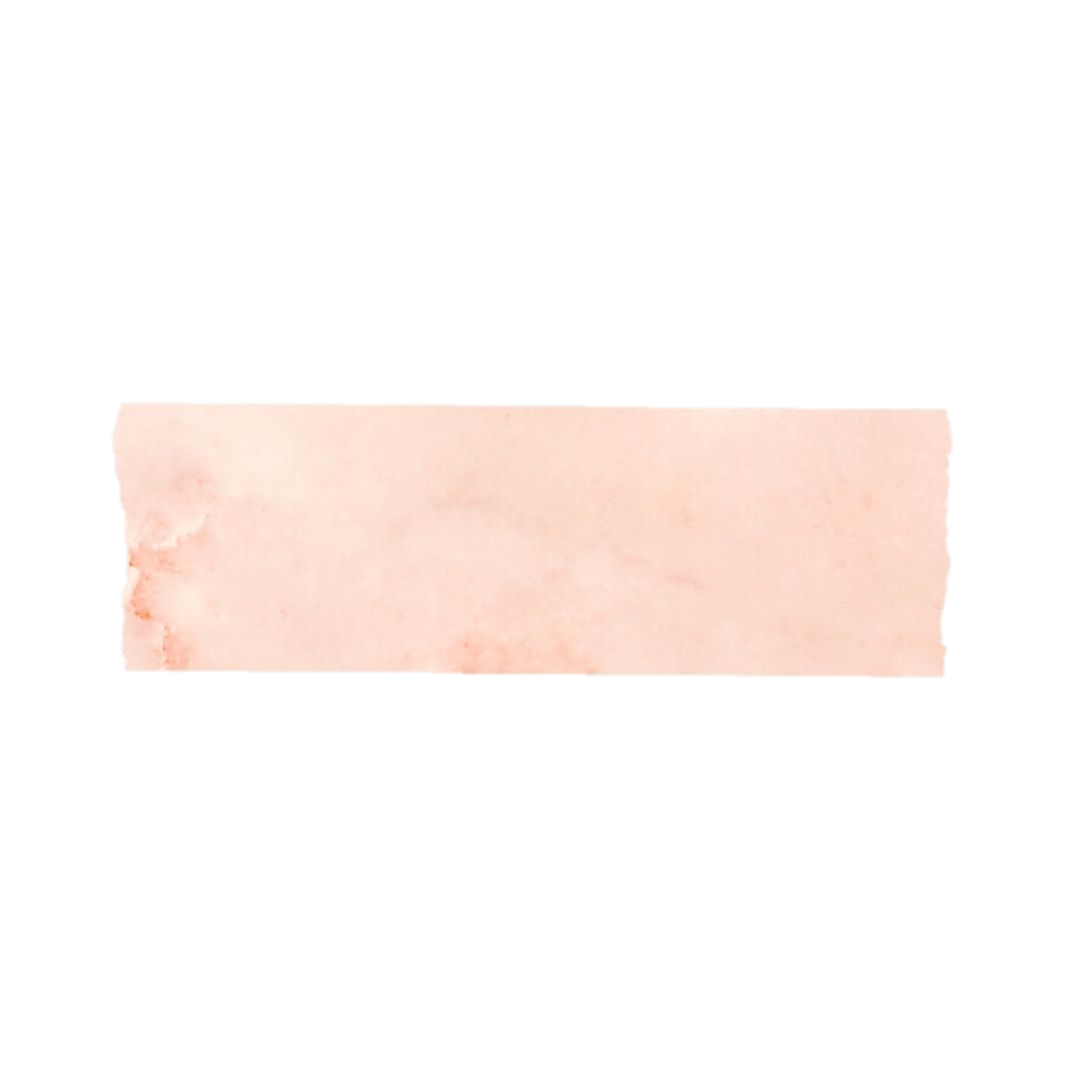 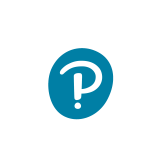 ‘Viennese Musical Clock’ from Háry János Suite
維也納音樂鐘（選自「夏利·雅諾斯組曲」）
Kodály
高大宜
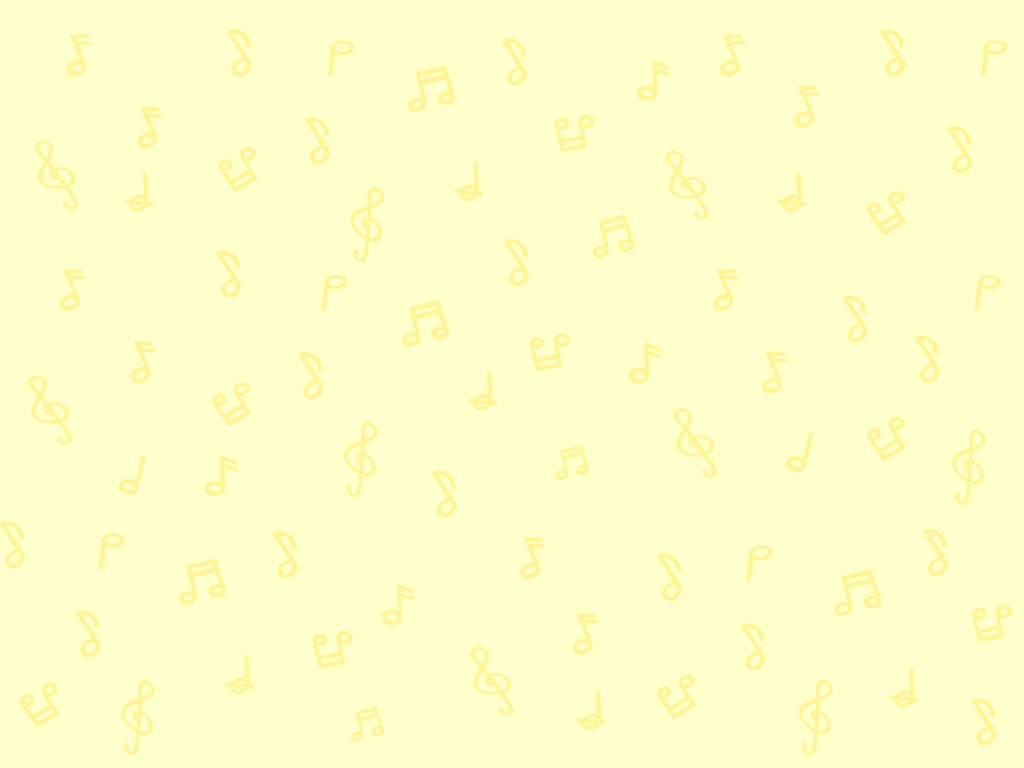 另一首迴旋曲
聆聽樂曲的尾段。它有甚麼特別的地方？
顯示答案
按此聆聽尾段(2:02-2:10)
直接以A段完結
加插了尾聲
力度愈來愈強
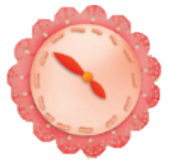 速度愈來愈慢
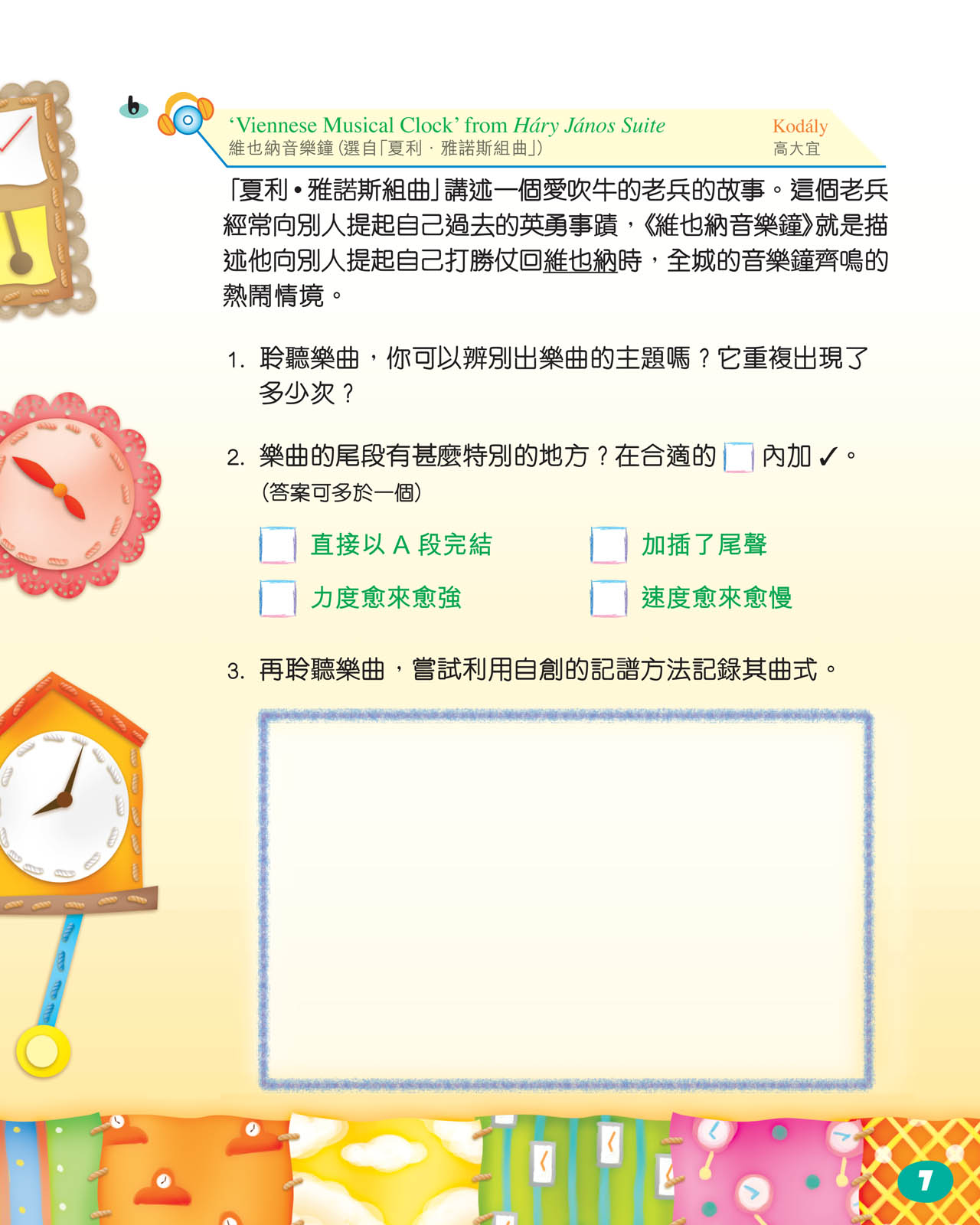 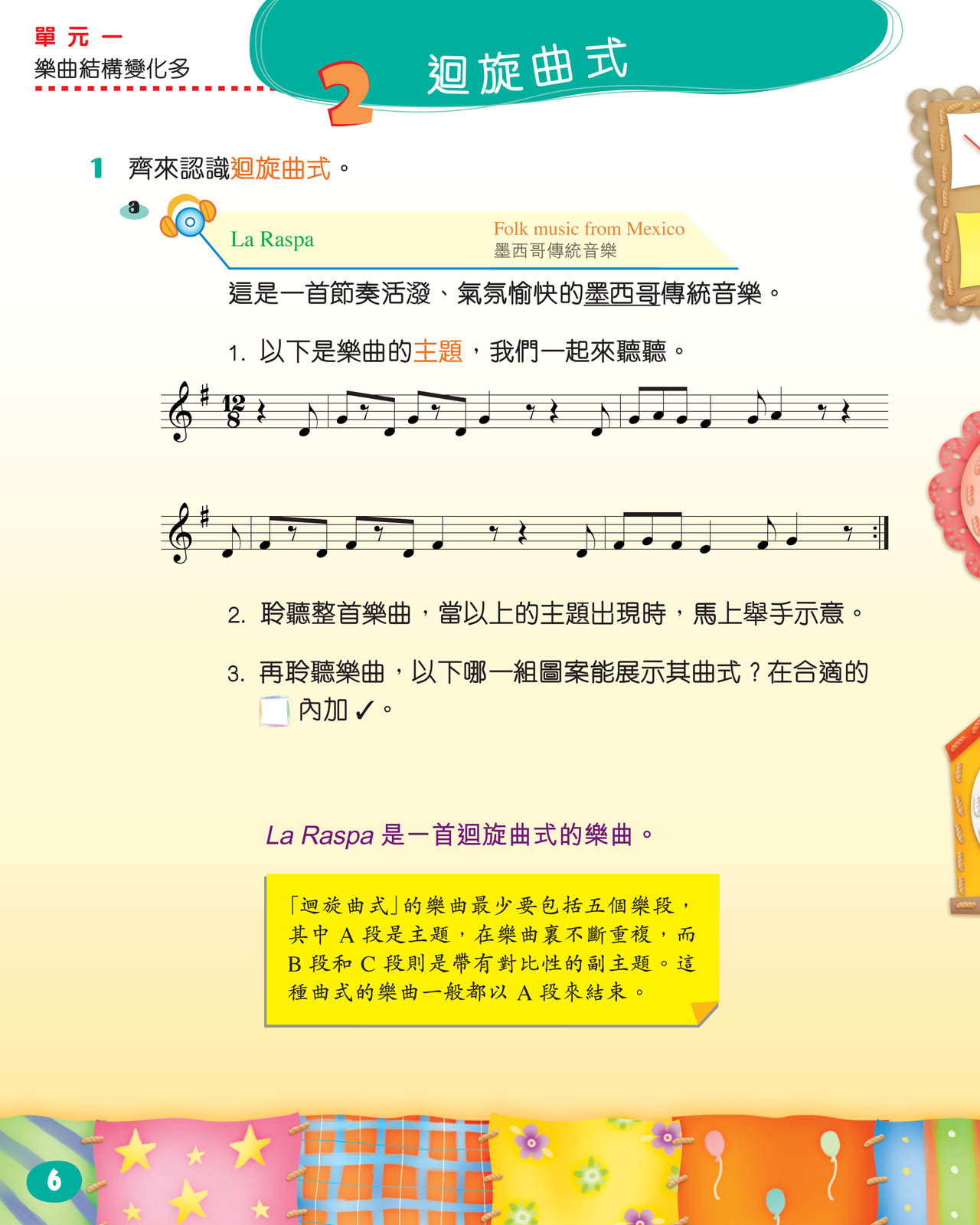 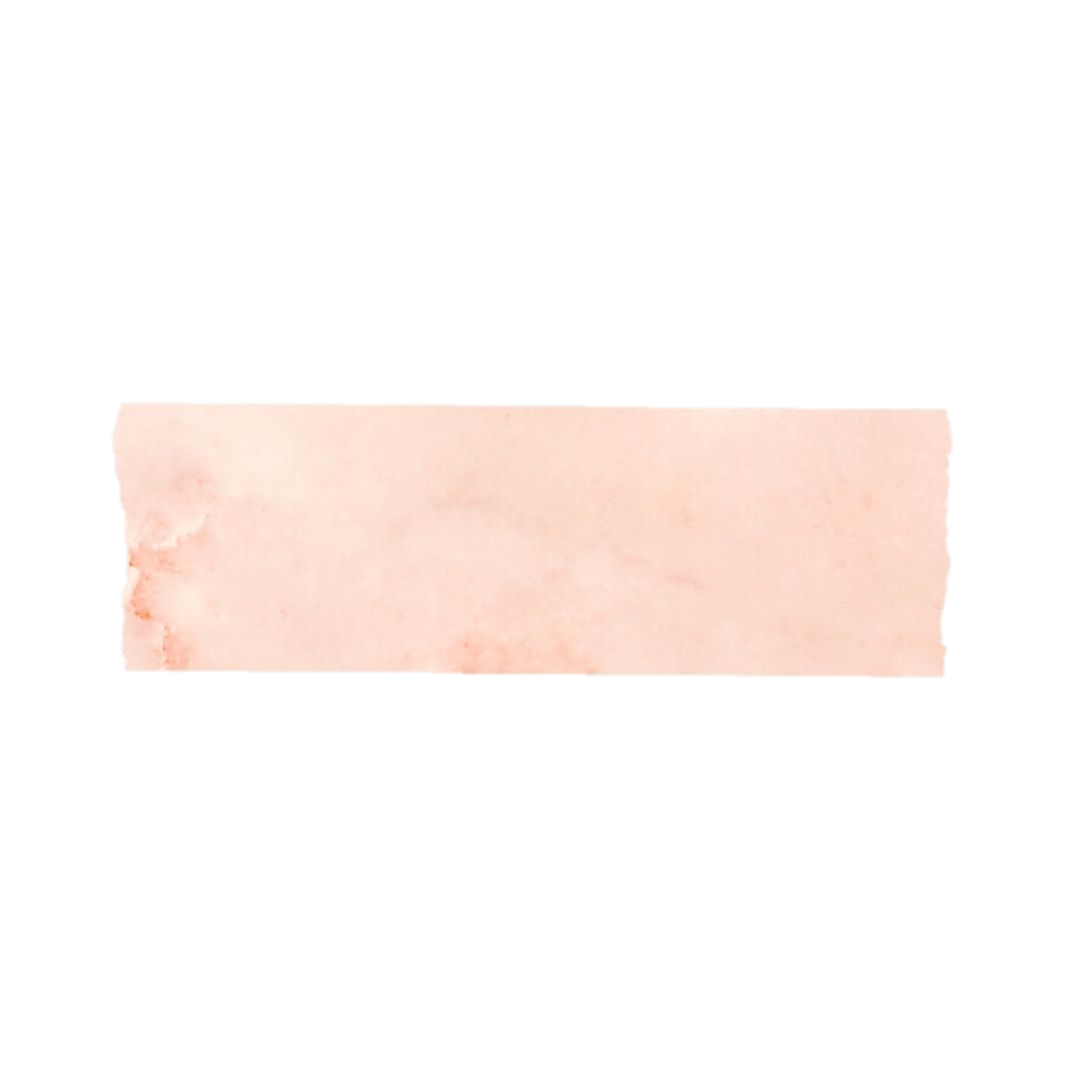 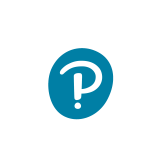 ‘Viennese Musical Clock’ from Háry János Suite
維也納音樂鐘（選自「夏利·雅諾斯組曲」）
Kodály
高大宜
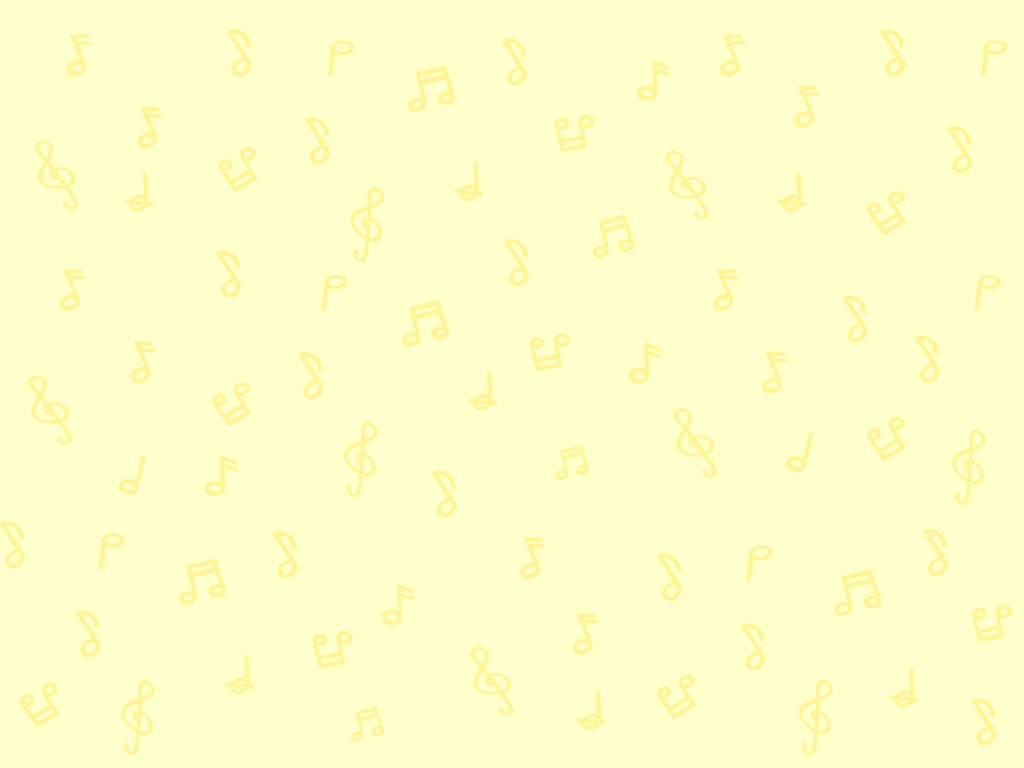 另一首迴旋曲
再聆聽樂曲，嘗試利用自創的記譜方法記錄其曲式。
按此聆聽
樂曲介紹
建議答案
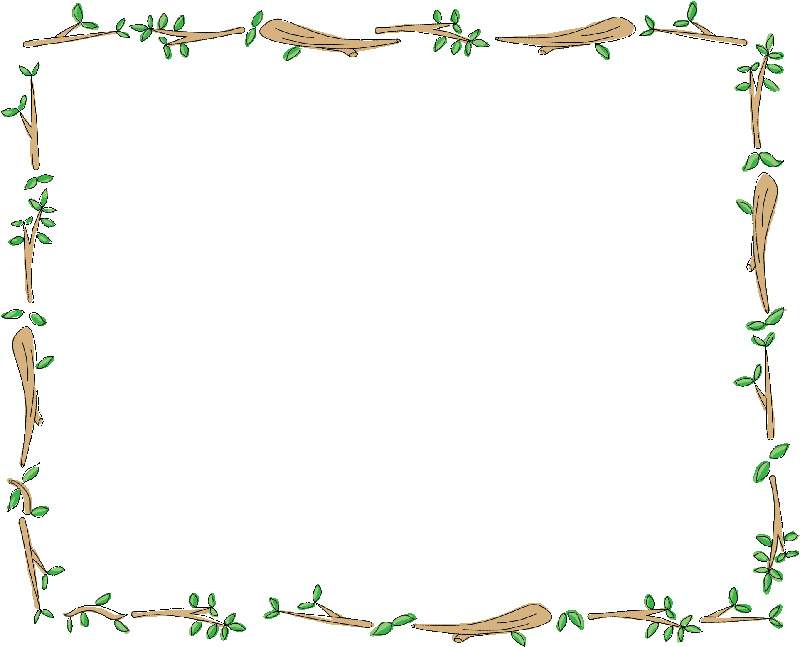 運用你的創造力，自創獨一無二的記譜方法吧！
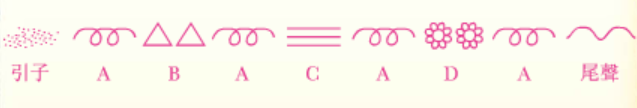 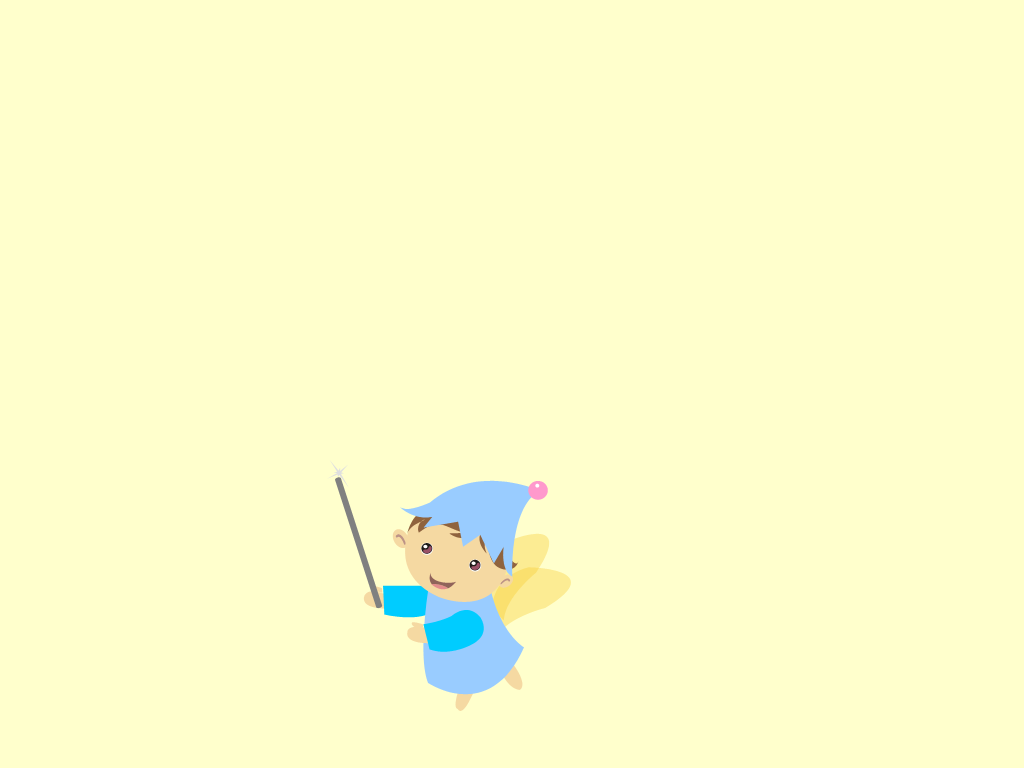 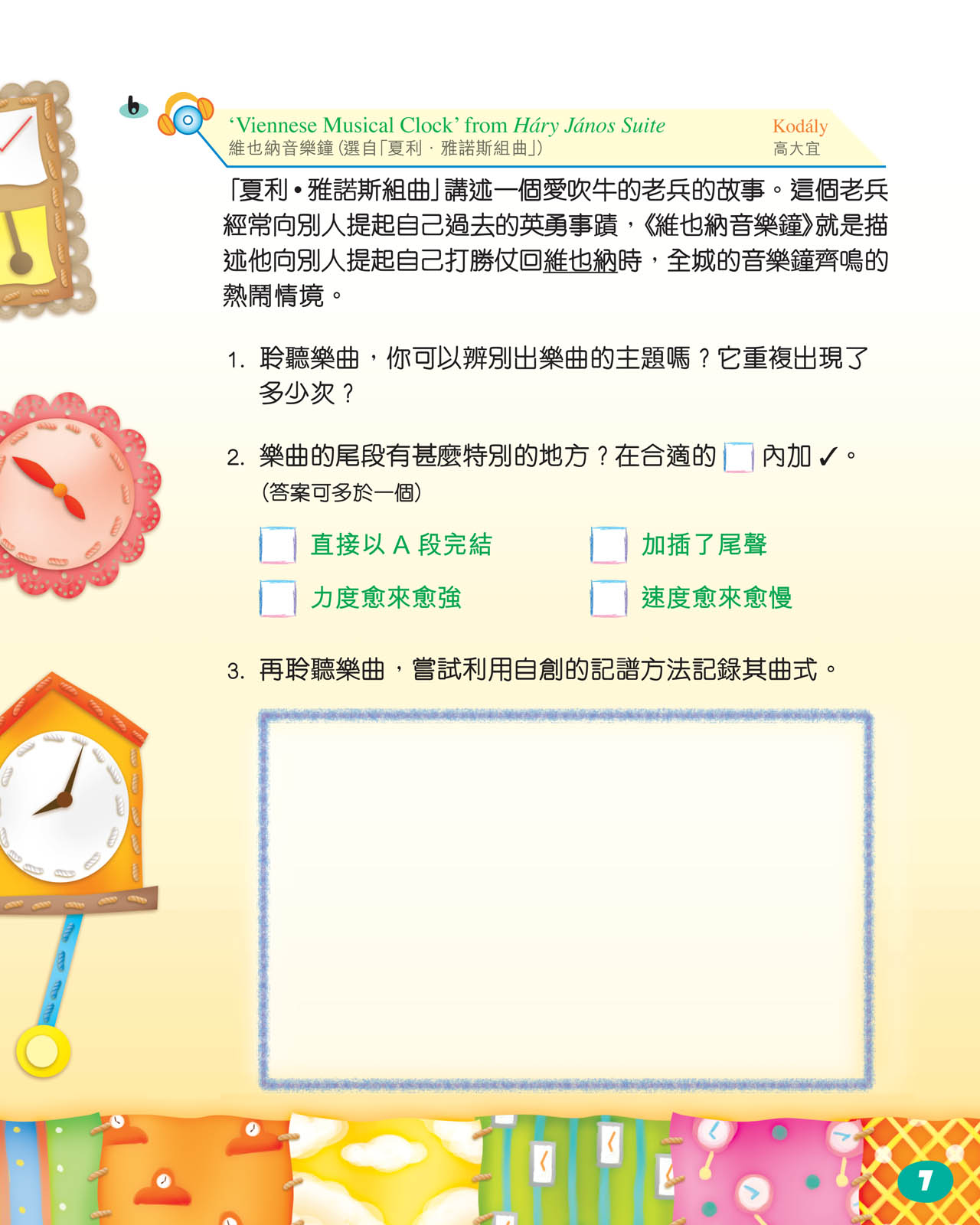 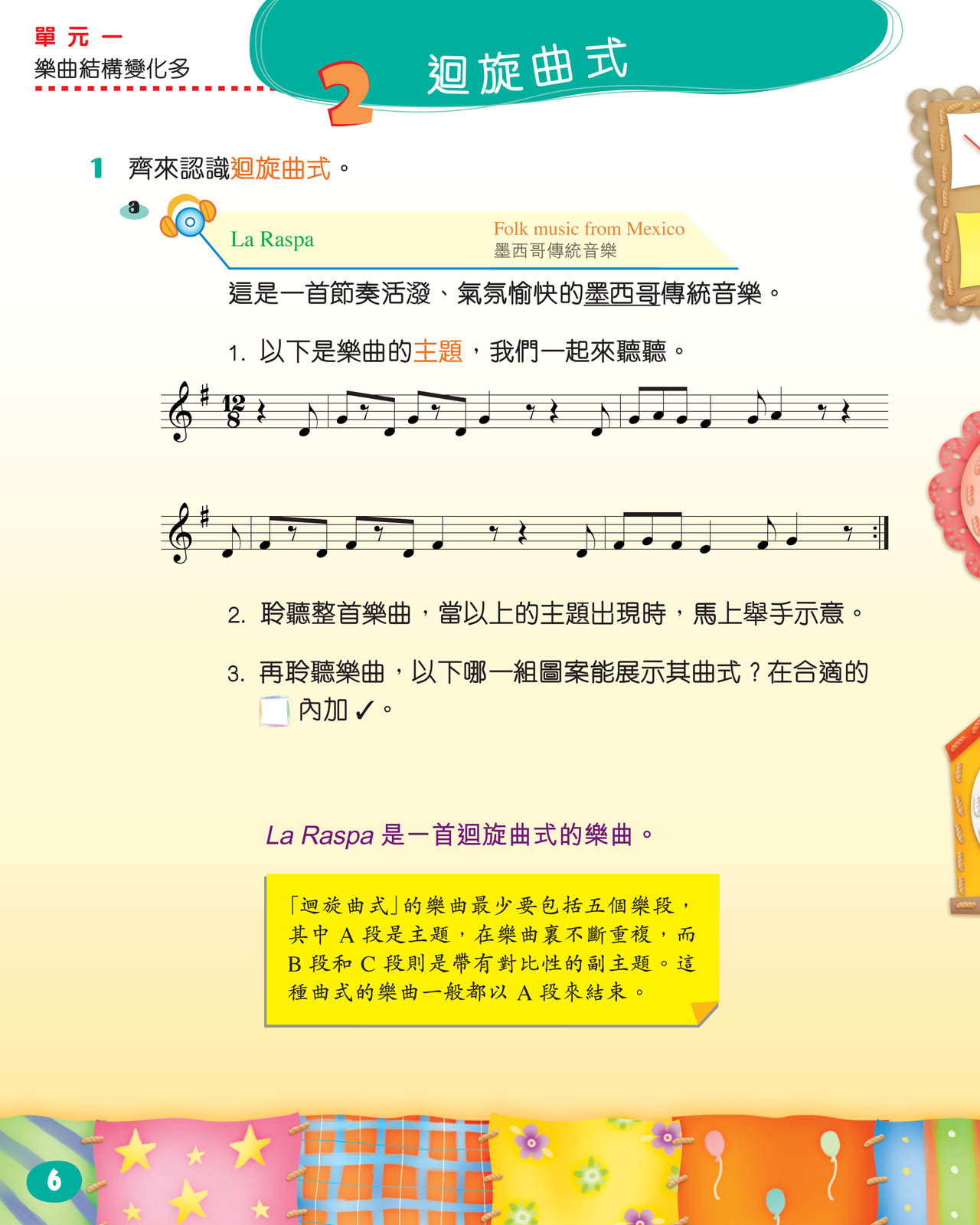 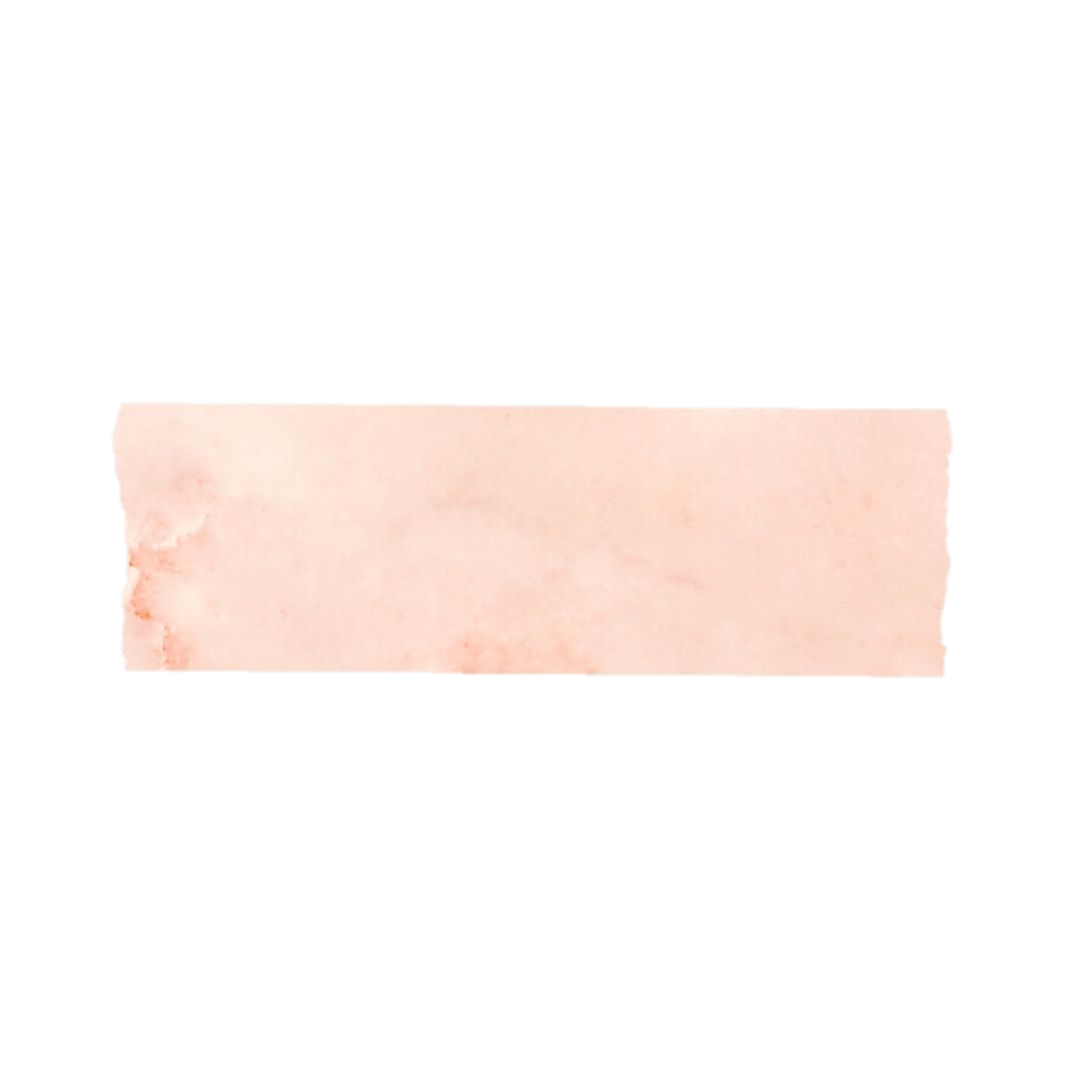 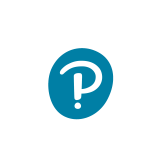 ‘Viennese Musical Clock’ from Háry János Suite
維也納音樂鐘（選自「夏利·雅諾斯組曲」）
Kodály
高大宜
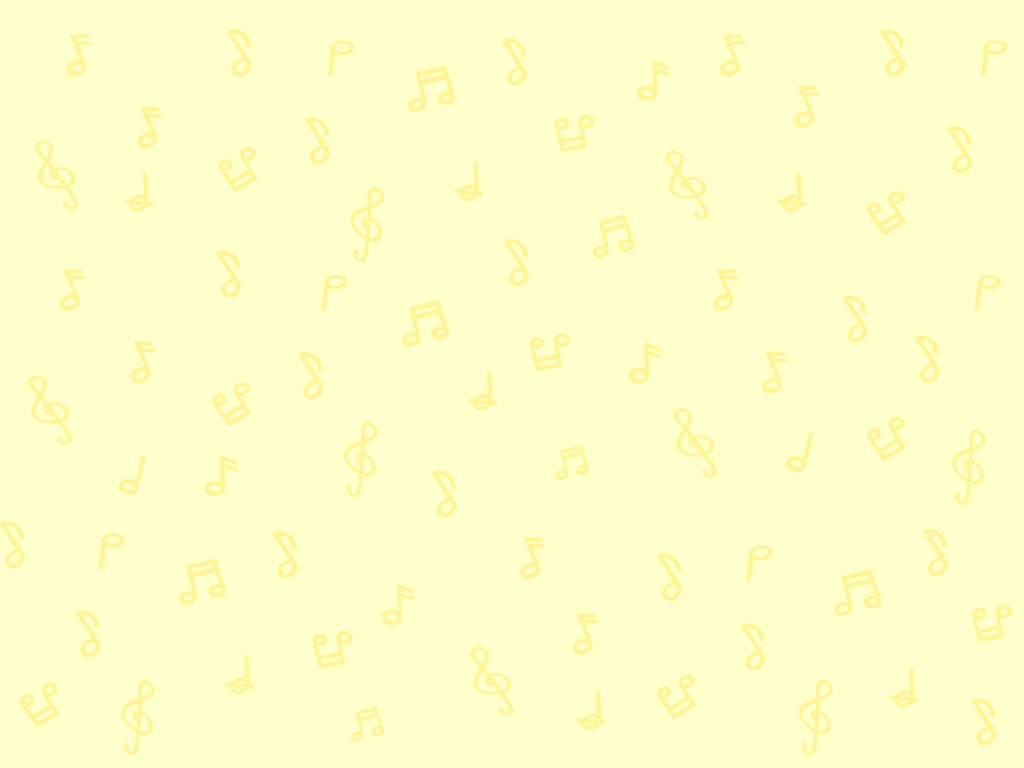 評估及自學資源
完成創作工作紙「創作迴旋曲」，以發揮創意。
評估資源
欣賞另一首迴旋曲貝多芬的《第21號C大調鋼琴奏鳴曲》第三樂章 （由16:14開始播放）。
自學資源
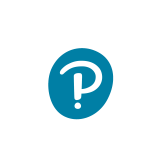 完
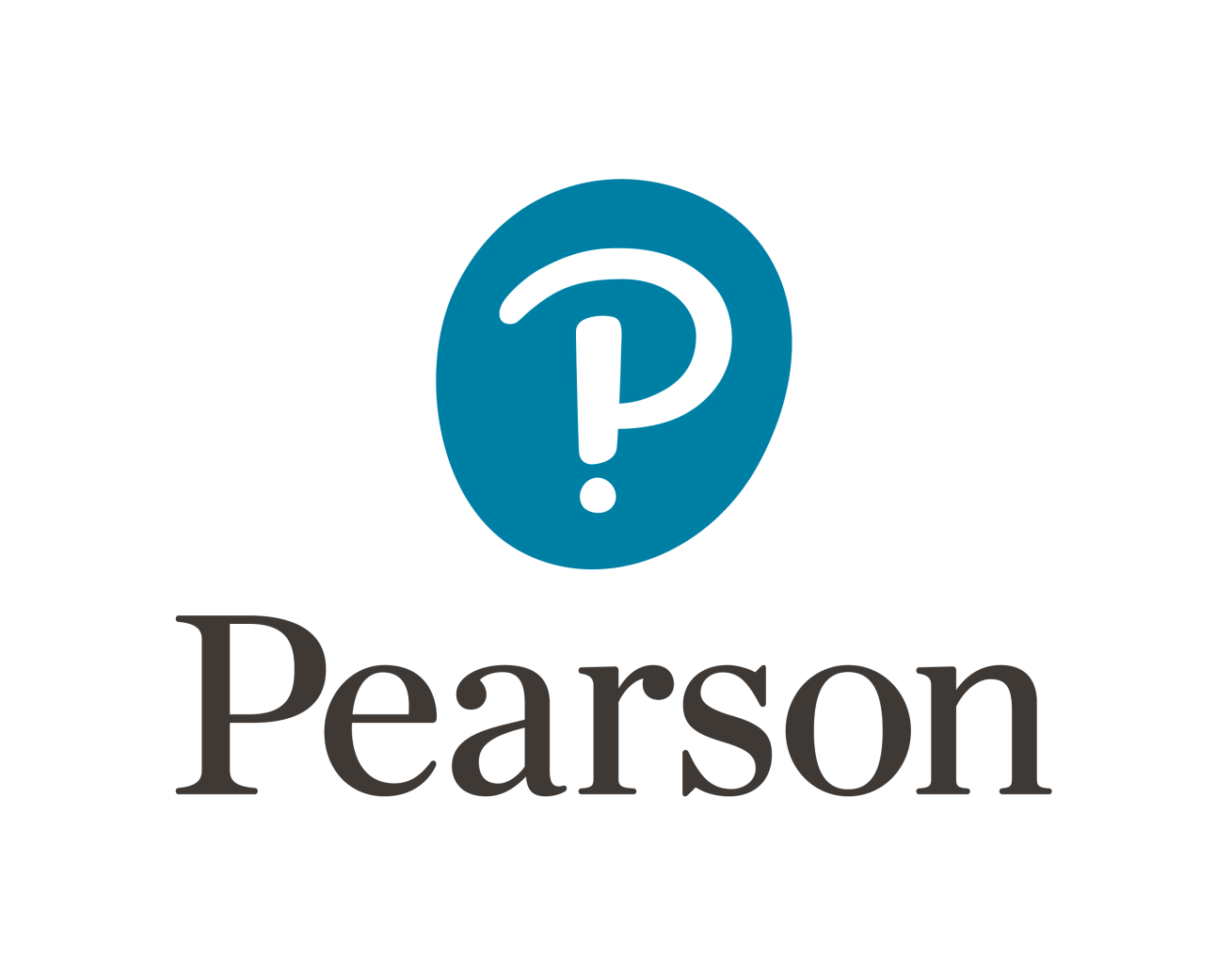 © 培生教育出版亞洲有限公司
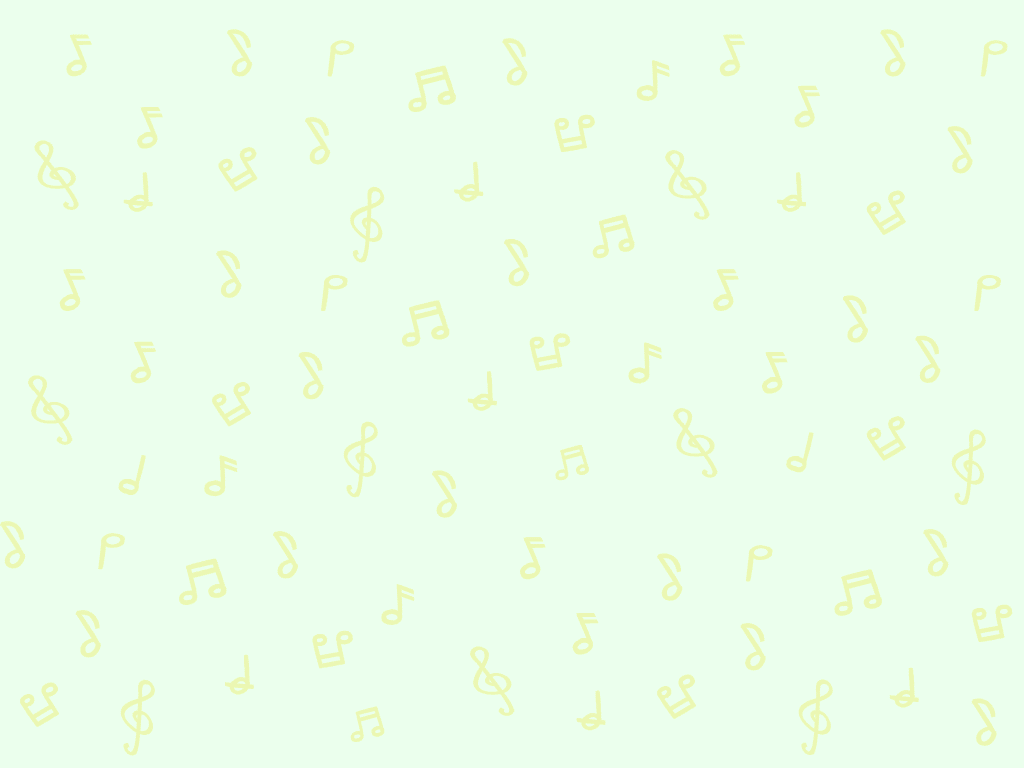 La Raspa
這首樂曲即墨西哥著名的拉鋸舞，源於 Veracruz。墨西哥的傳統音樂在美洲大陸獨樹一格，演奏樂器以結他為主，氣氛豪邁開朗，常用來為墨西哥舞蹈作伴奏。樂曲中的 A 段由小提琴和銅管樂器齊奏主旋律，節拍強勁；B 段以小提琴為主奏樂器，旋律活潑流暢；C 段以小提琴和銅管樂器演奏主題旋律，充滿歡樂的氣氛；全曲各段都以結他伴奏，充分體現結他在墨西哥音樂中的重要性。
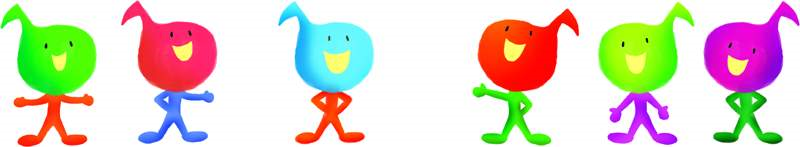 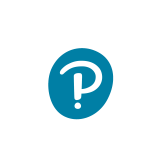 返回
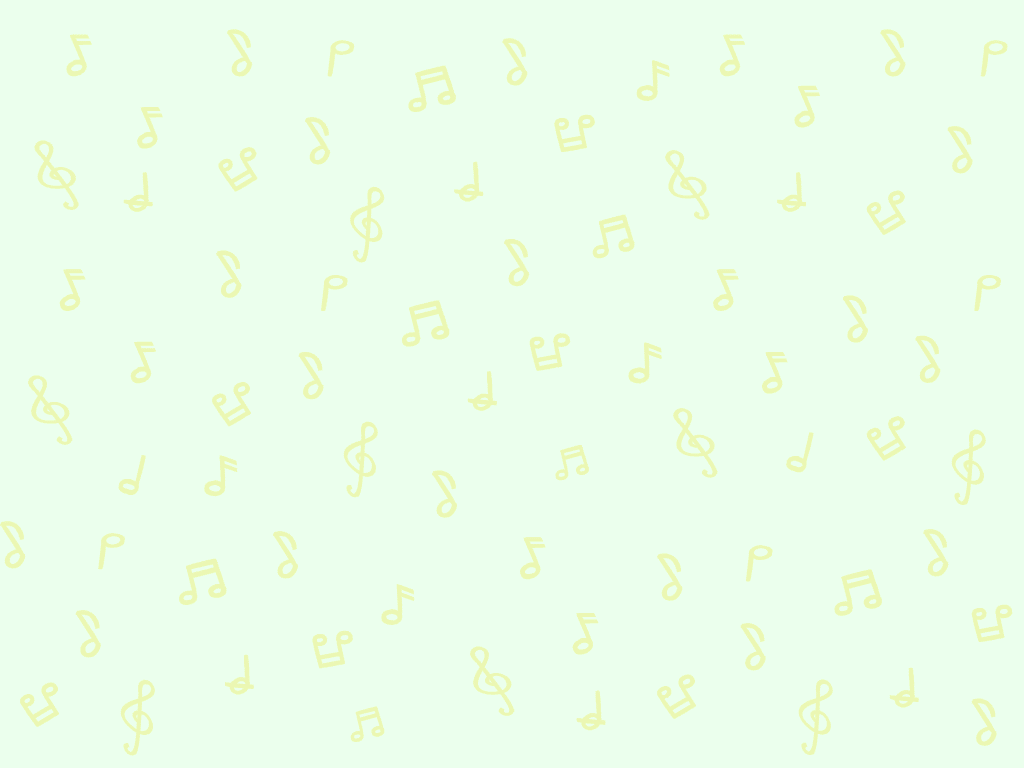 維也納音樂鐘
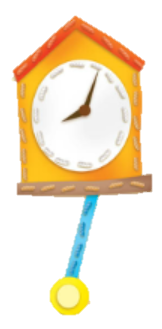 《維也納音樂鐘》用迴旋曲式寫成，全曲分成九段：引子、A、B、A、C、A、D、A和尾聲。樂曲的引子
至A 段都明顯加插了鐘的聲音。A 段的主旋律主要由
木管樂器吹奏，B、C 及 D 段的主旋律則由銅管樂器
和木管樂器以接力或輪流的方式吹奏；A 段最後一次
出現時，先由銅管樂器合奏主旋律，後由木管樂器接
替，隨即進入尾聲，力度漸強，全曲在一片歡愉熱鬧
的氣氛中結束。
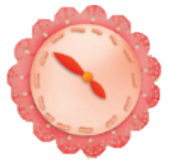 返回
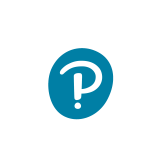